Волонтерский отряд “Хранители”
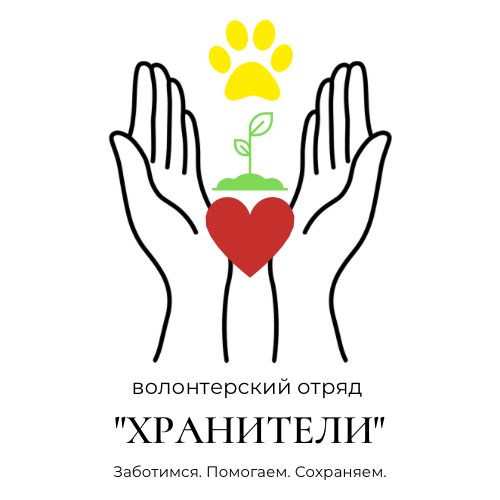 Заботимся.
Помогаем.
Сохраняем.
ГБОУ “Школа №1507”
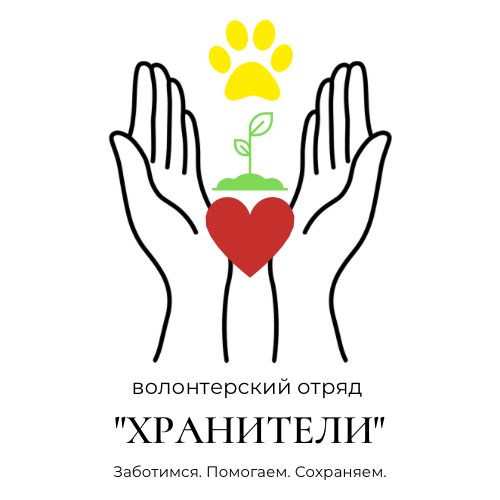 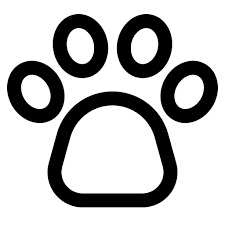 Наши направления:
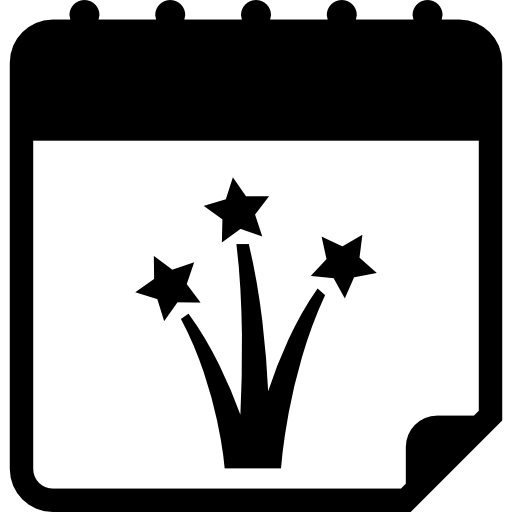 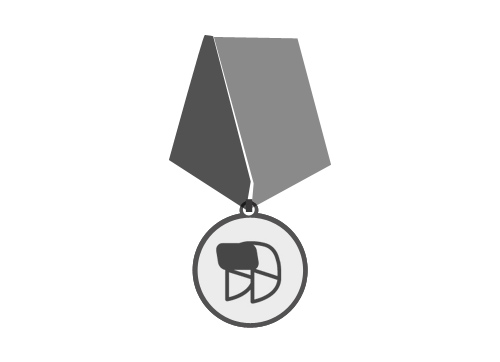 Социальное волонтерство;

Экологическое волонтерство;

Событийное волонтерство;

Медиа-волонтерство;

Патриотическое волонтерство.
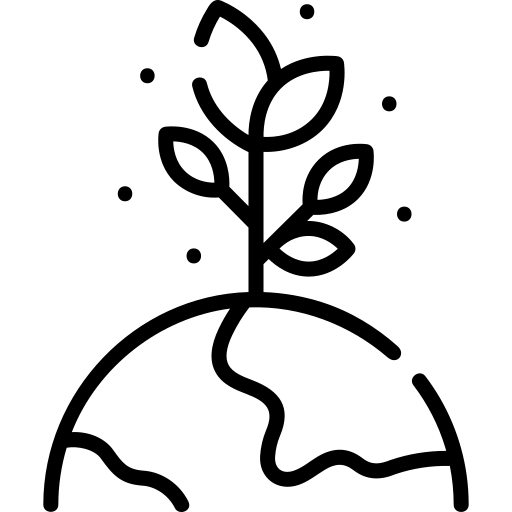 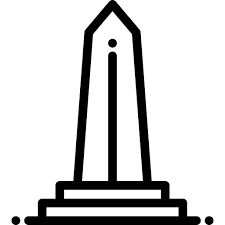 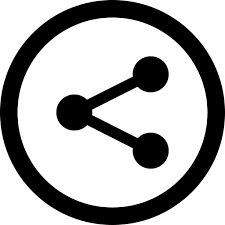 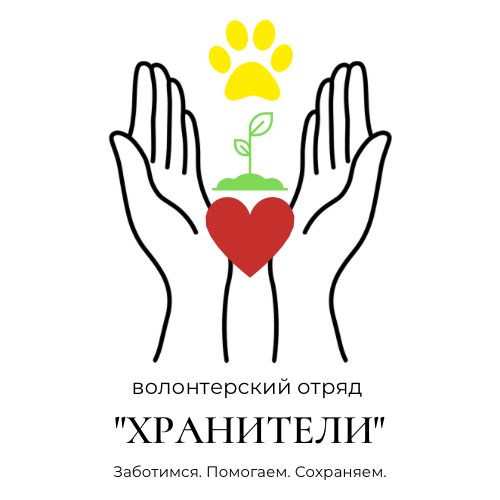 План работы с 12.10.21 по 10.09.22
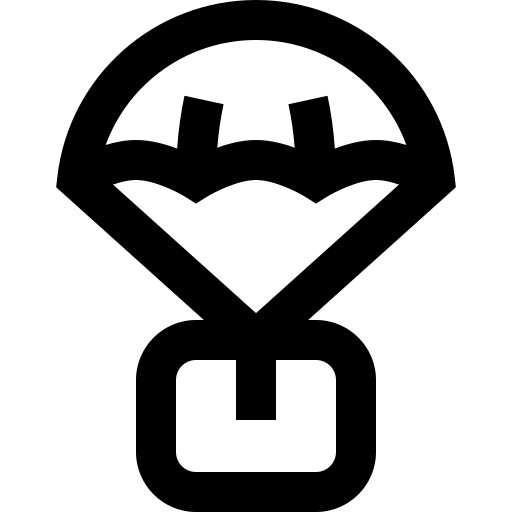 Февраль:
Эконеделя
Гуманитарная помощь ДНР и ЛНР
Март:
Добрая почта
Апрель:
Письмо солдату
Май: 
Красная гвоздика
Октябрь: 
Дарите книги с любовью!
Ноябрь:
Эконеделя
Декабрь:
Варежка Деда Мороза 
Самая теплая посылка
Январь:
Поможем птицам перезимовать
Лохматая посылка
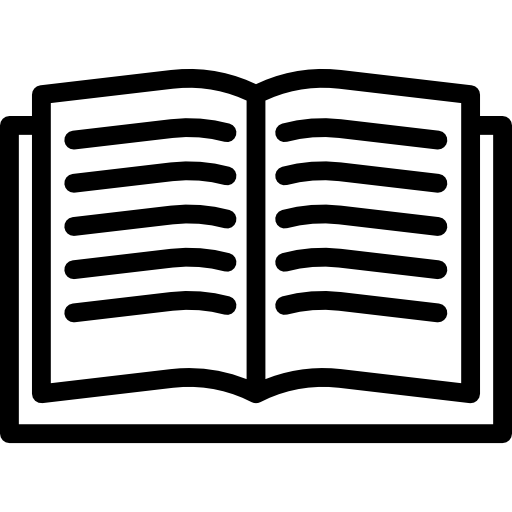 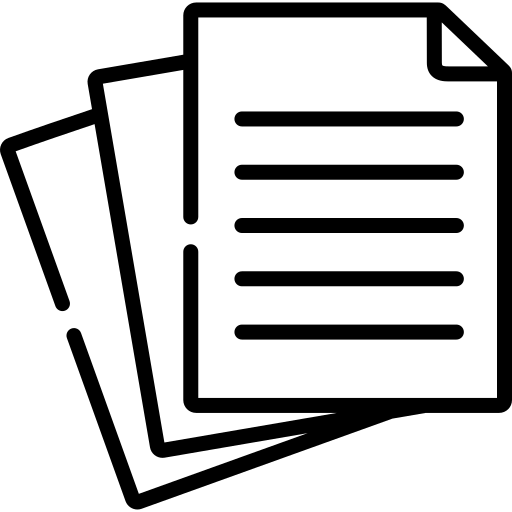 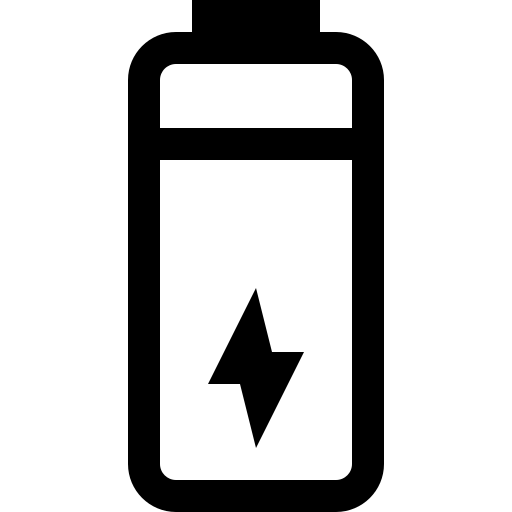 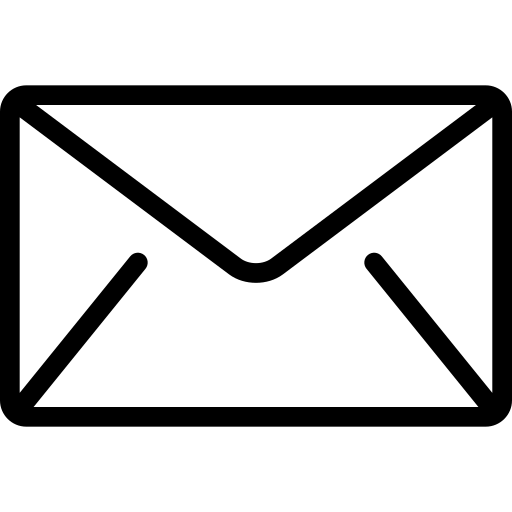 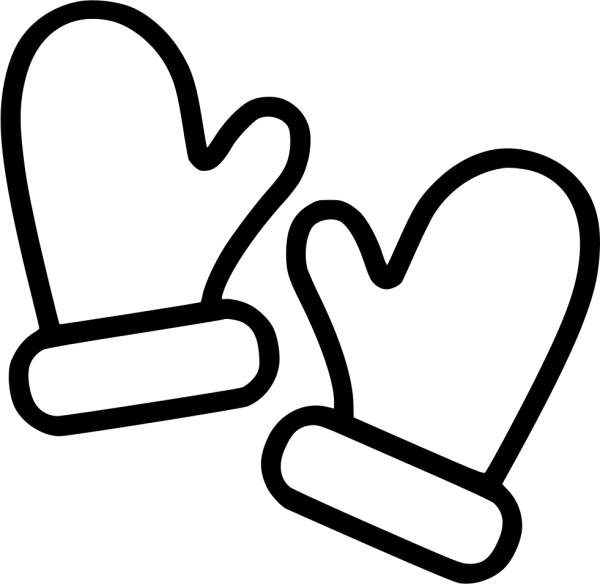 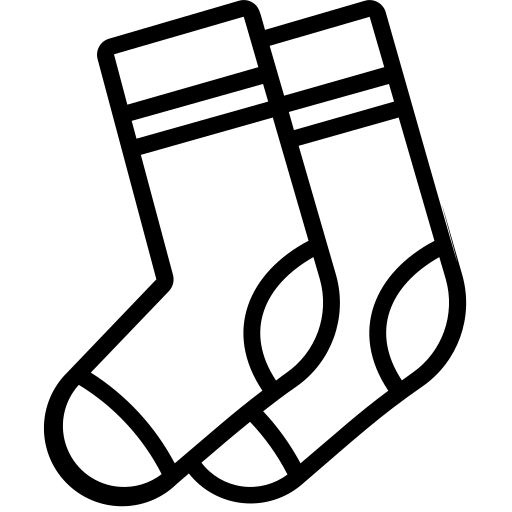 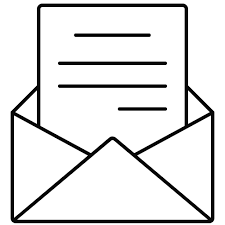 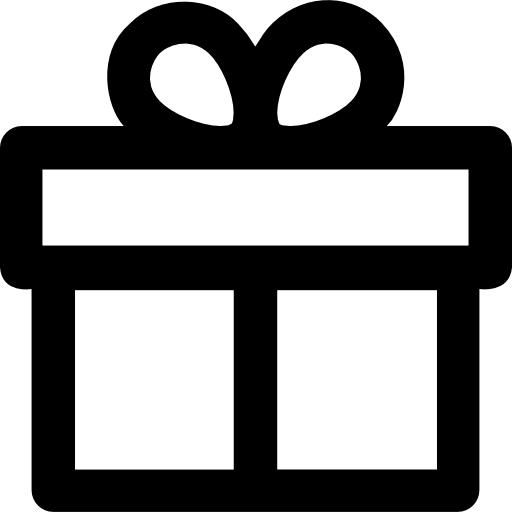 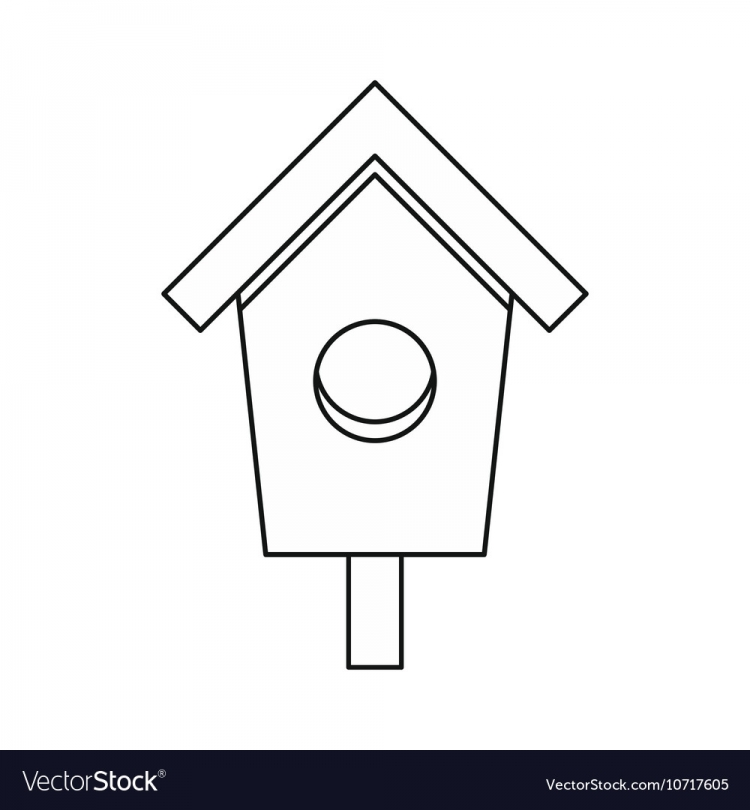 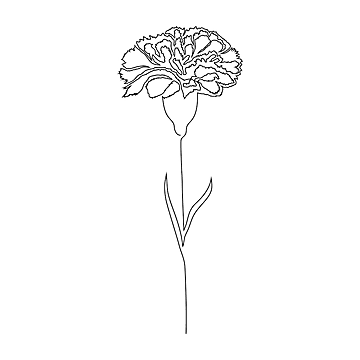 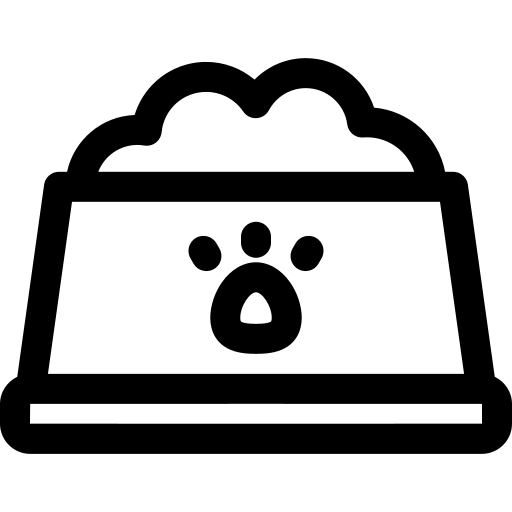 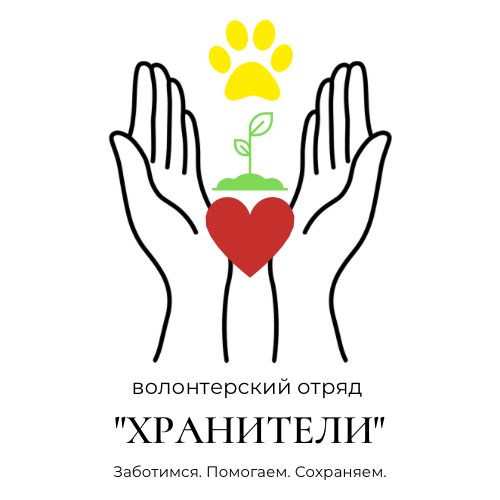 Регулярные акции
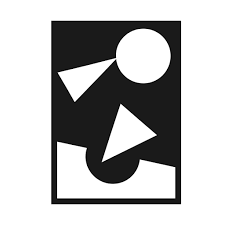 На каждую памятную дату и значимое событие:
Образовательные графические материалы;
Квесты;
Полезная информация по громкоговорителю.
На каждый день воинской славы:
Экскурсии в музей 43 армии;
Митинги и возложение цветов.
По просьбам детских садов:
Сопровождение воспитанников ДОУ;
Физическая помощь.
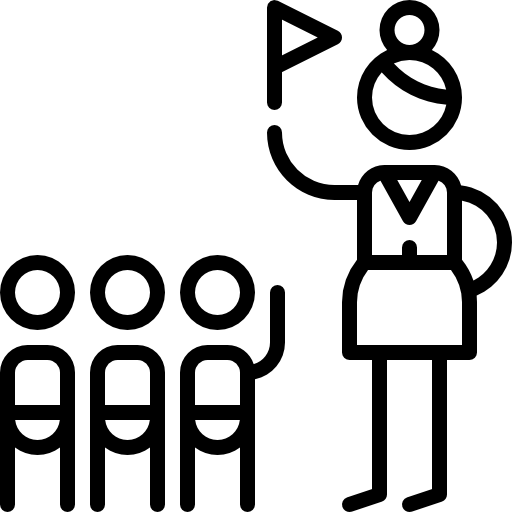 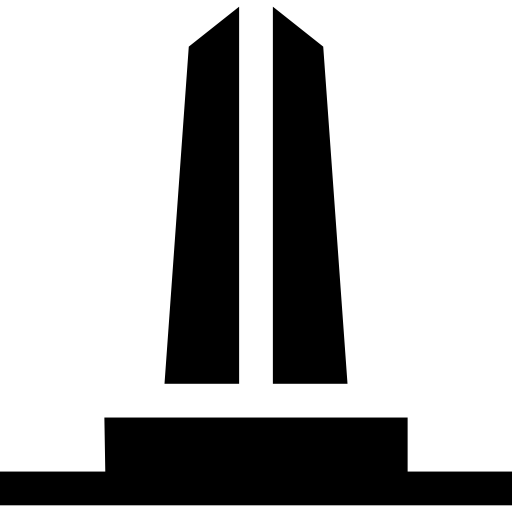 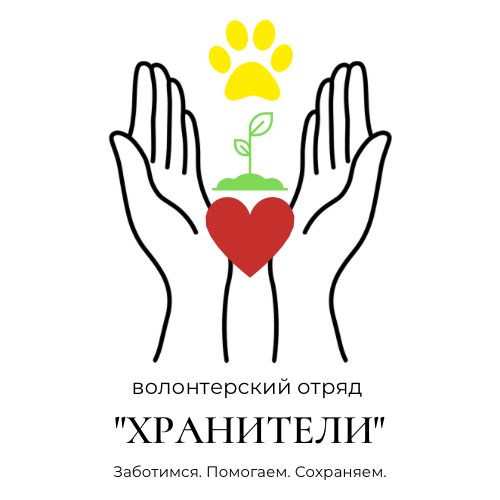 Мы в социальных сетях
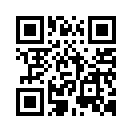 Положение на сайте школы
День грамотности
День памяти и скорби
Экологические акции
Бережем планету вместе
Панно из крышек
Мемориально-патронатная акция
Красная гвоздика
Уроки мужества
Ухаживаем за территорией школы
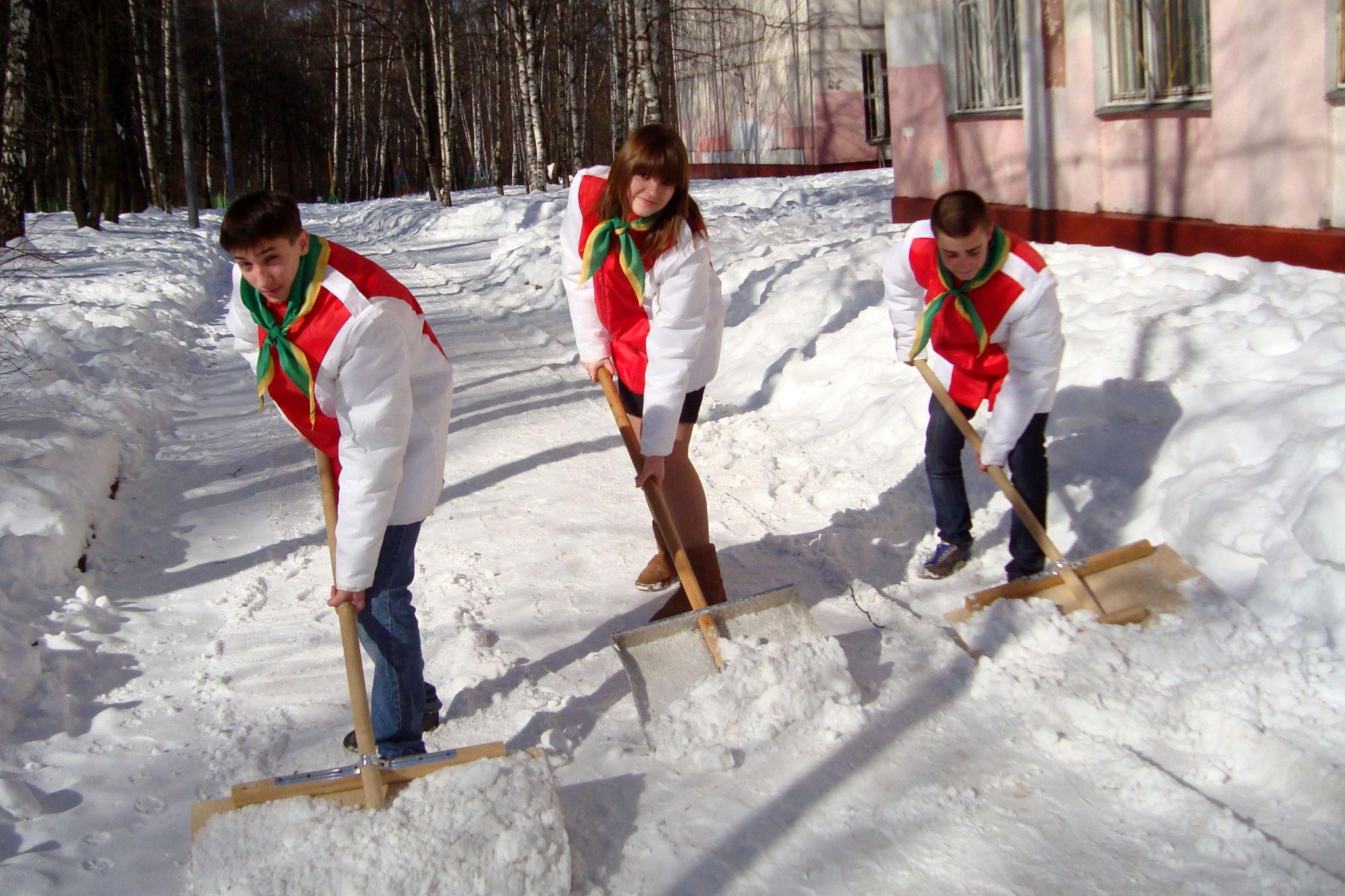 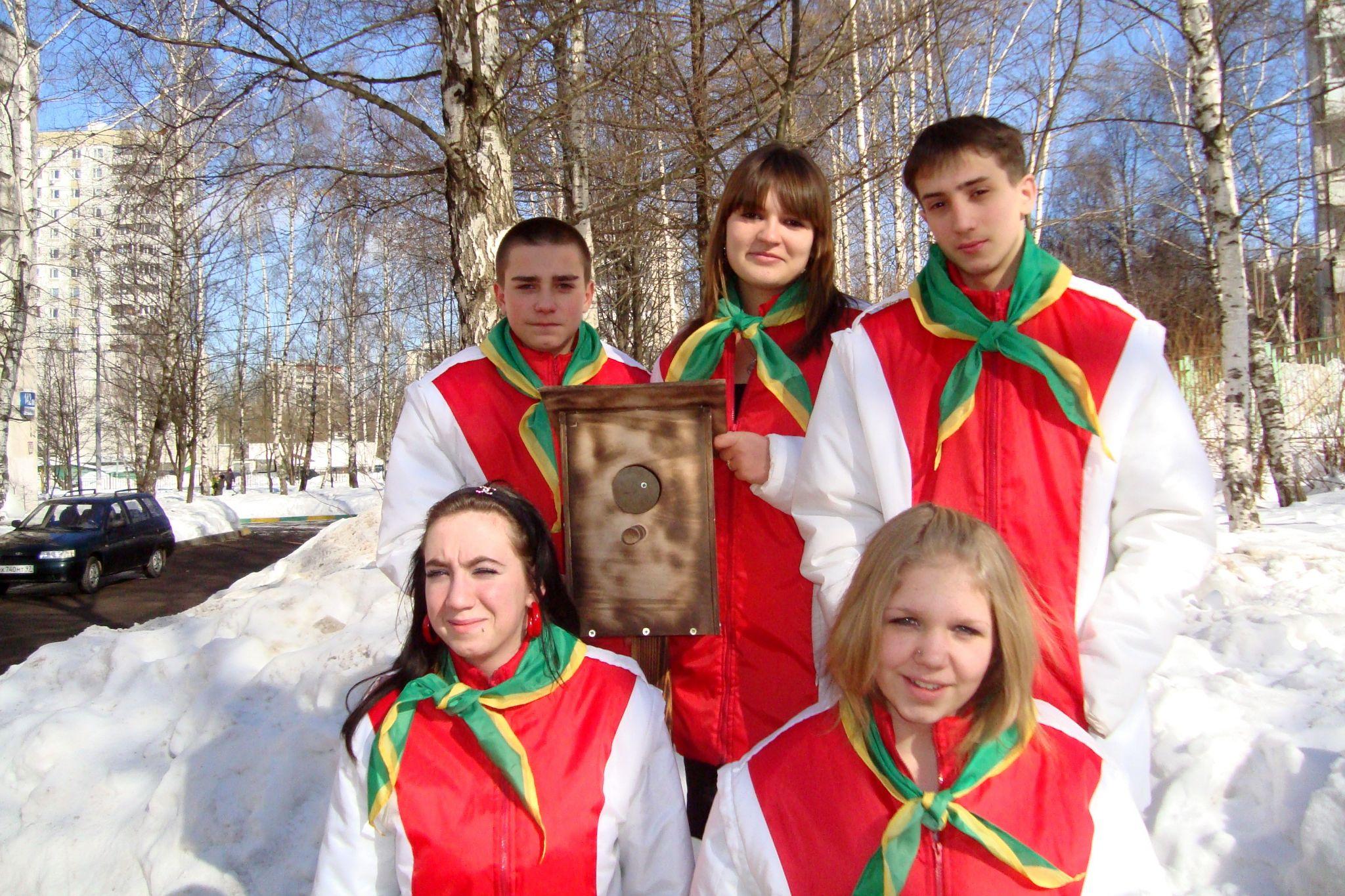 Поддерживаем ветеранов
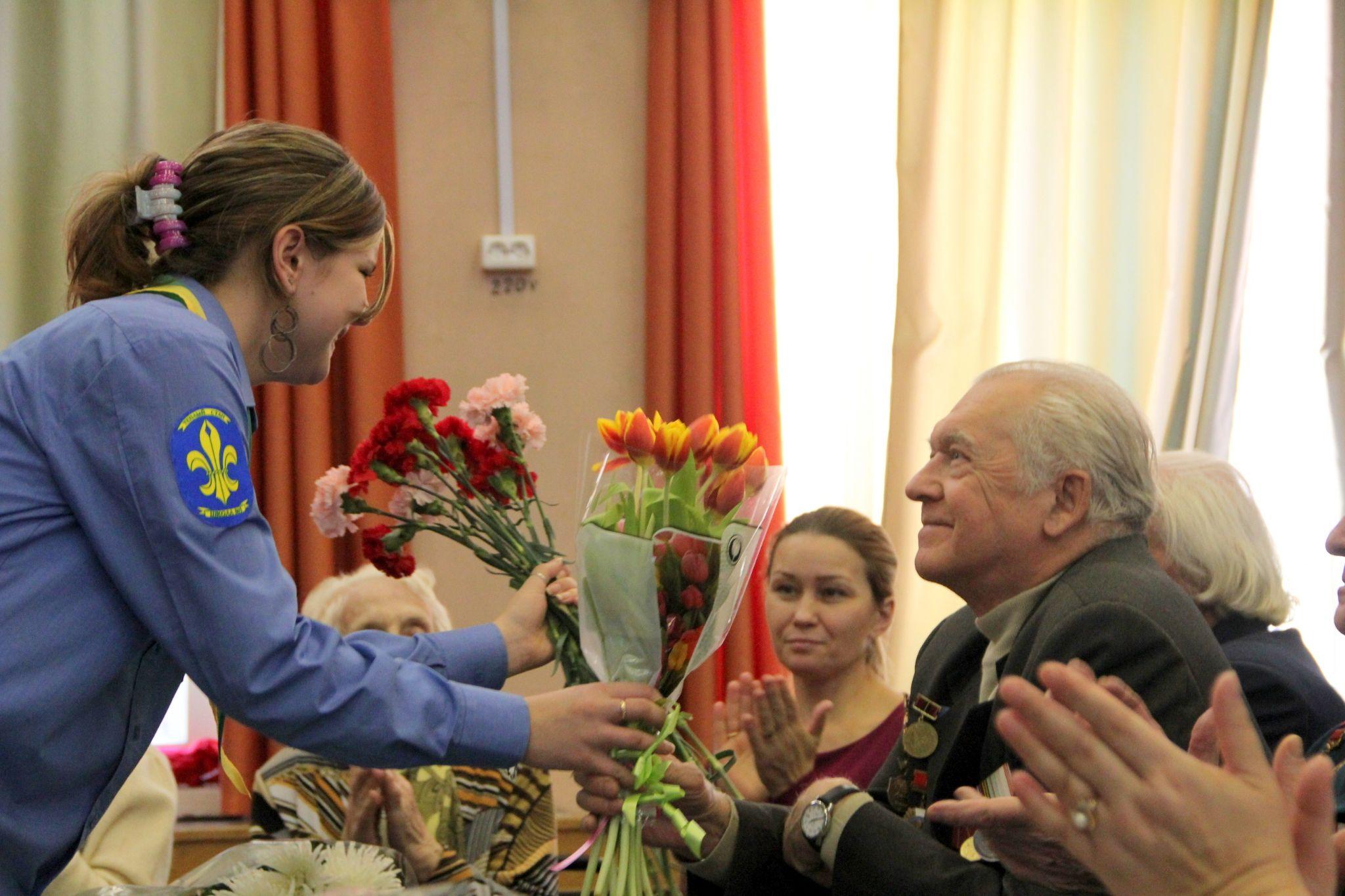 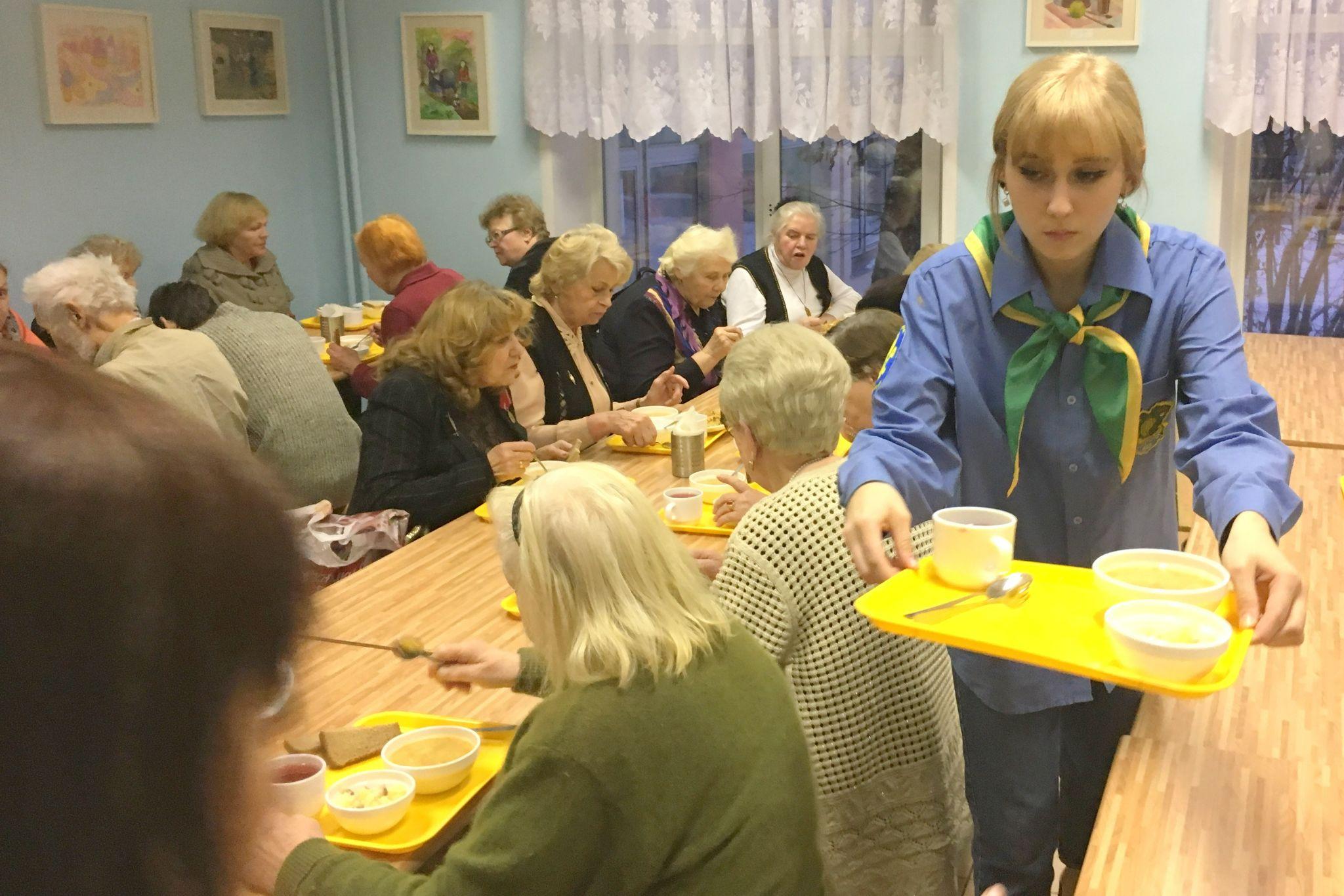 Активная жизнь в школьном музее 43 армии
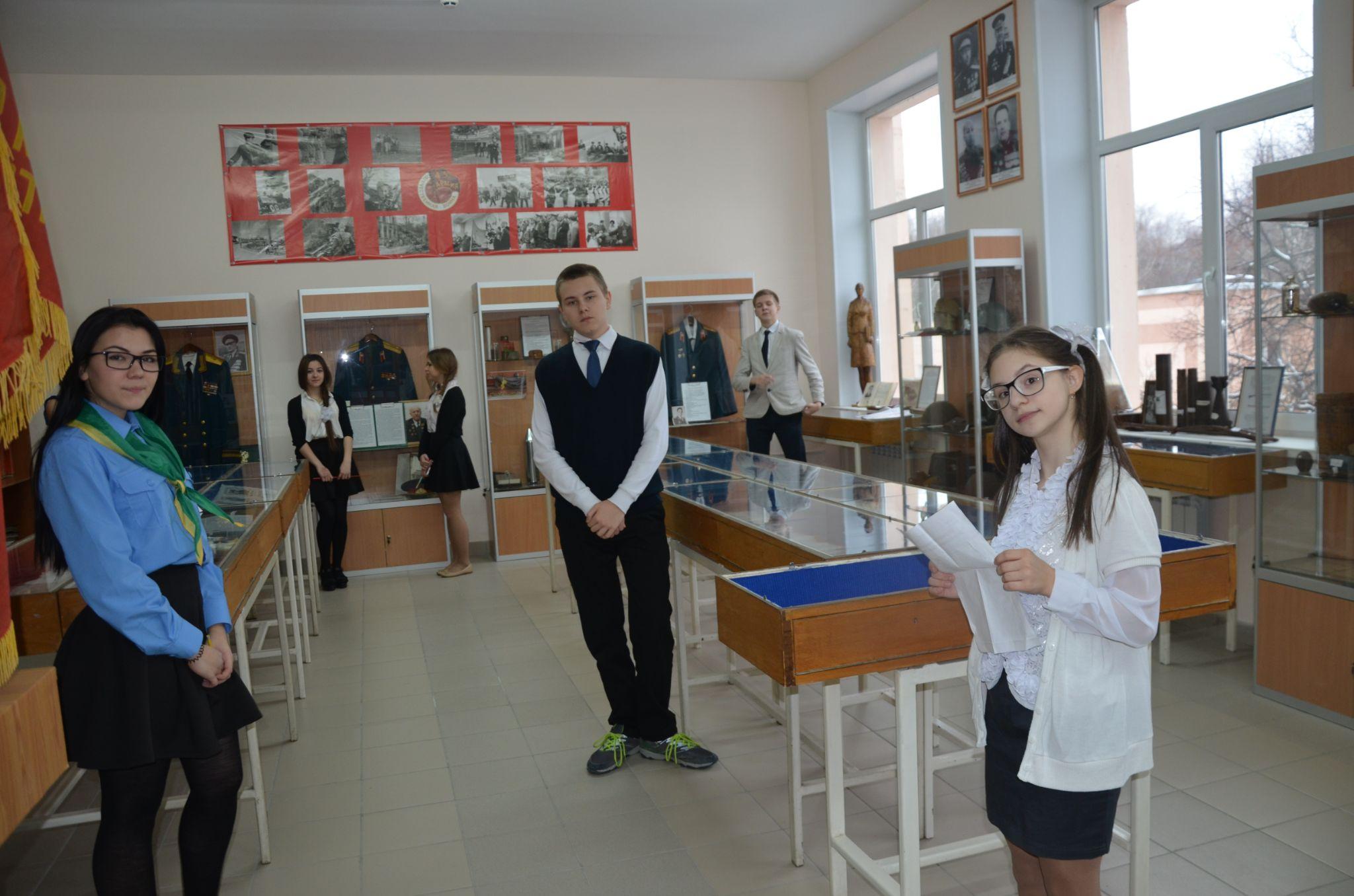 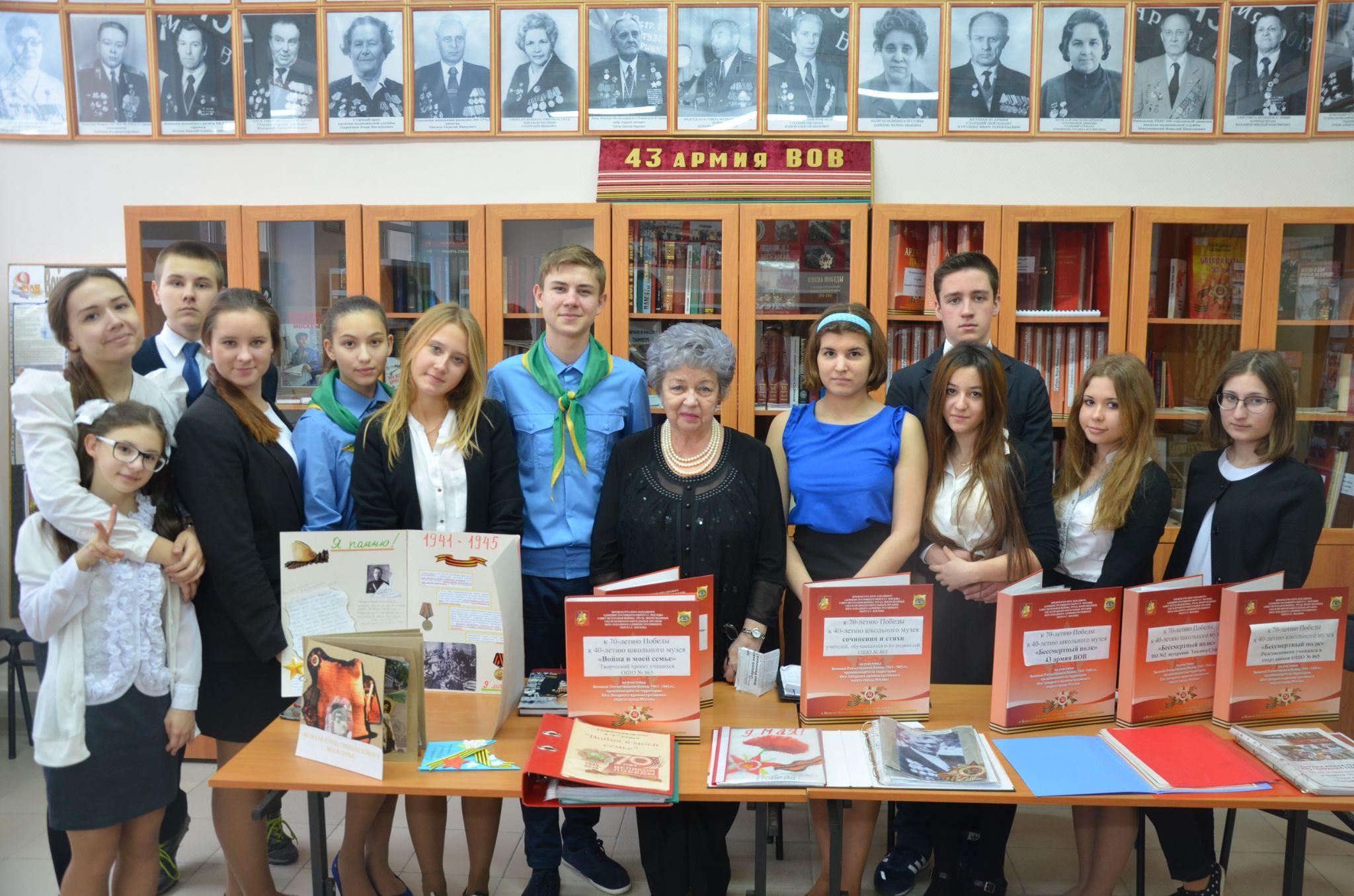 Работаем с приютами для собак
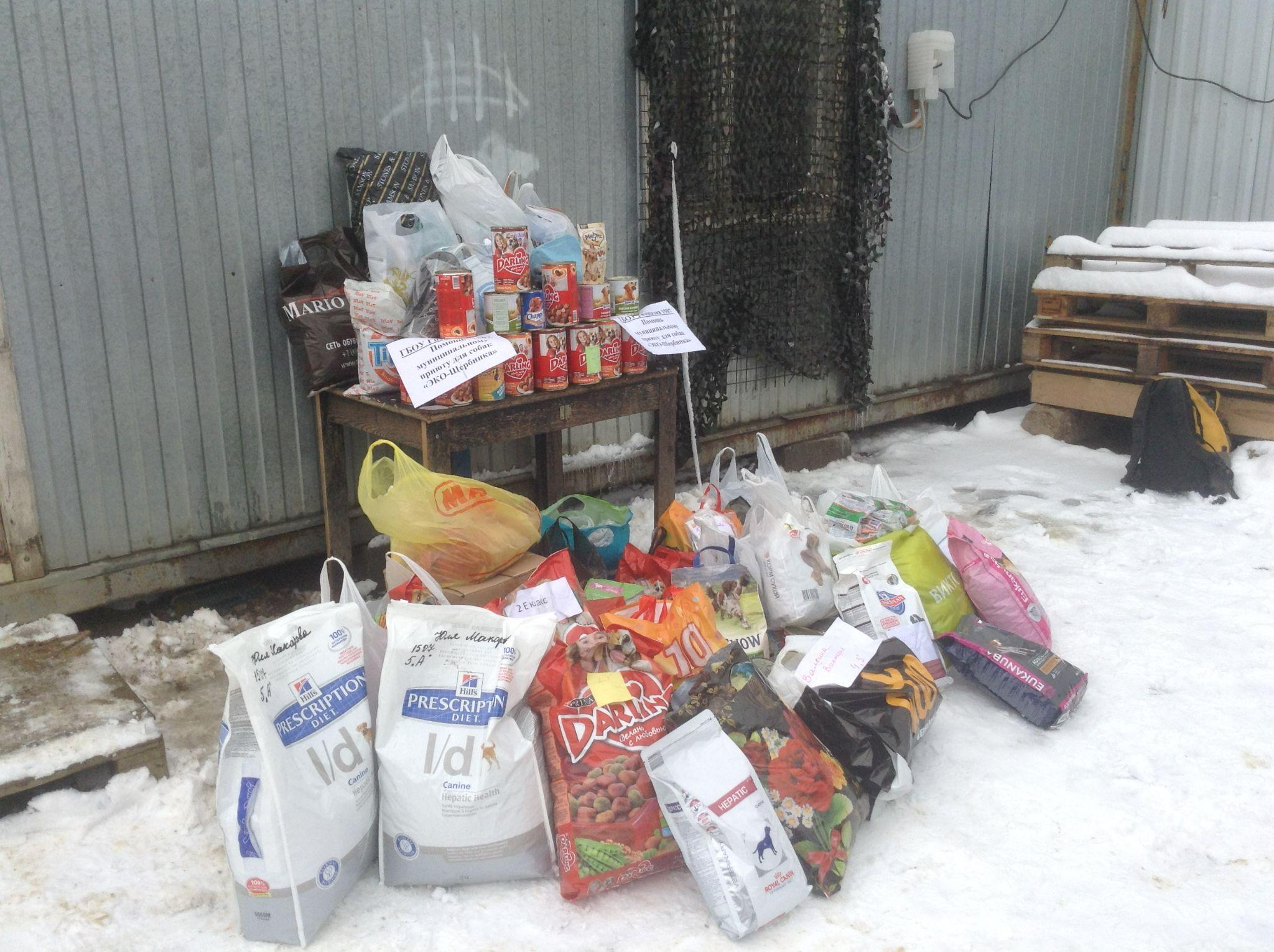 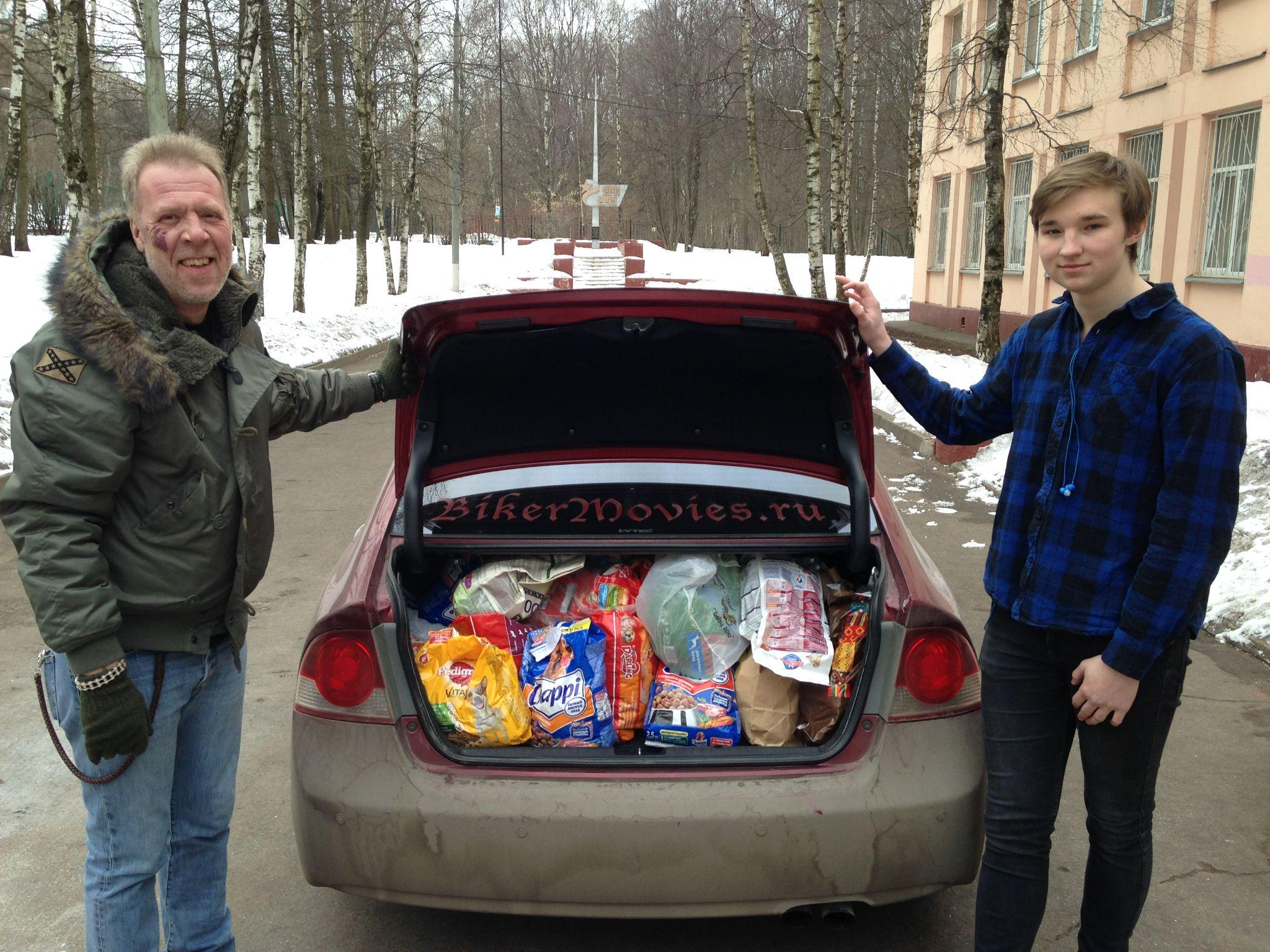 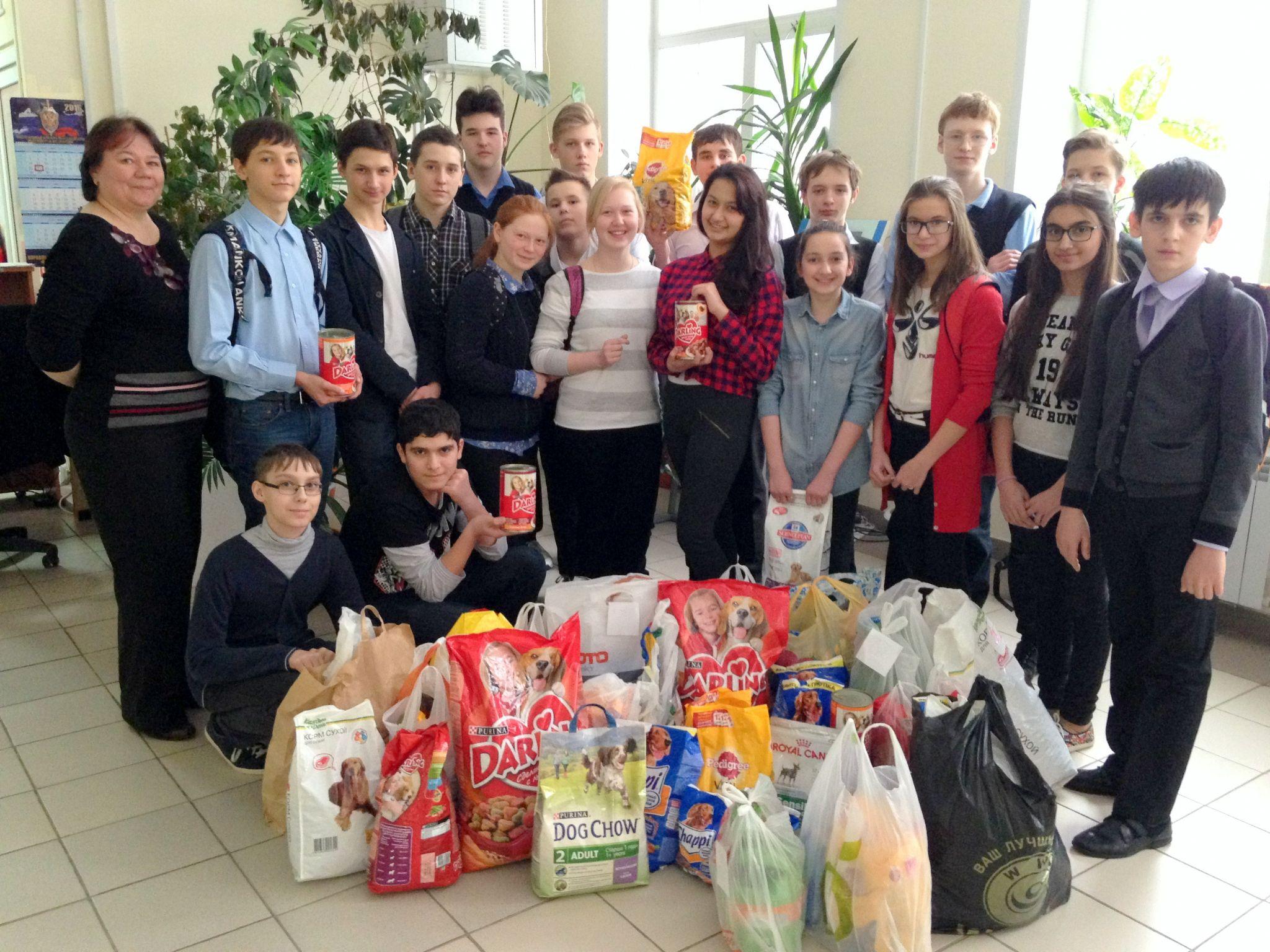 Письмо солдату!
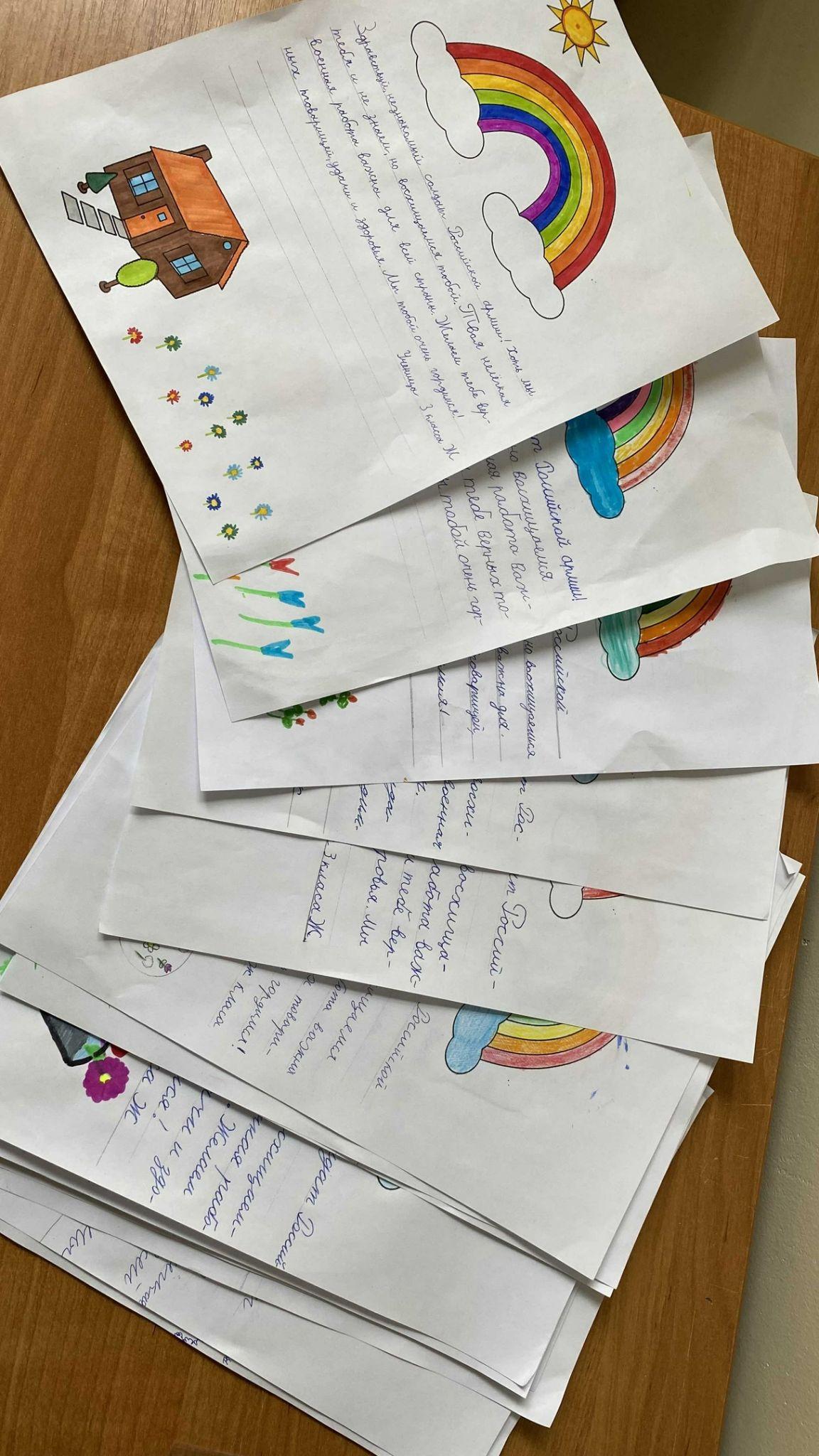 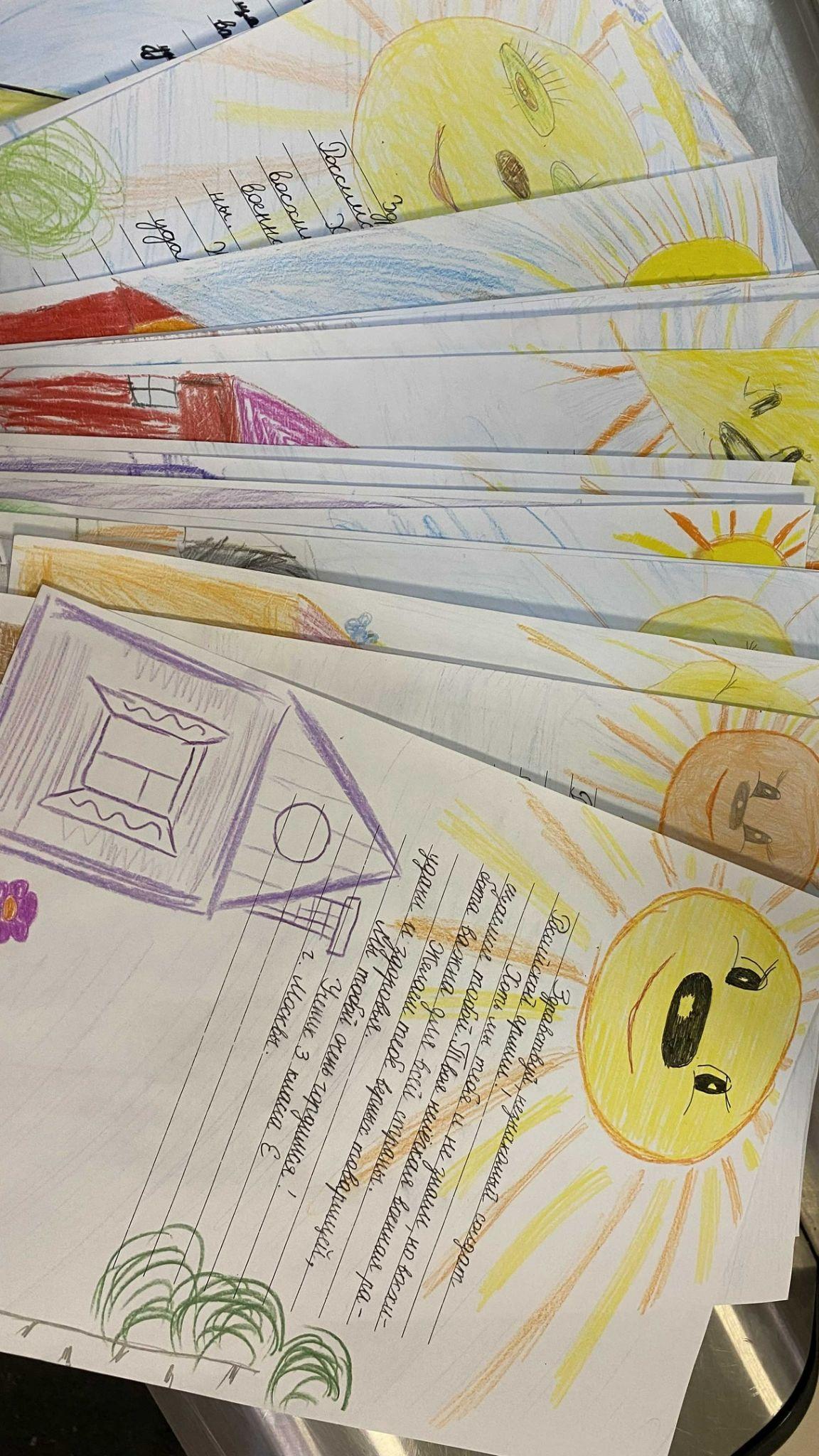 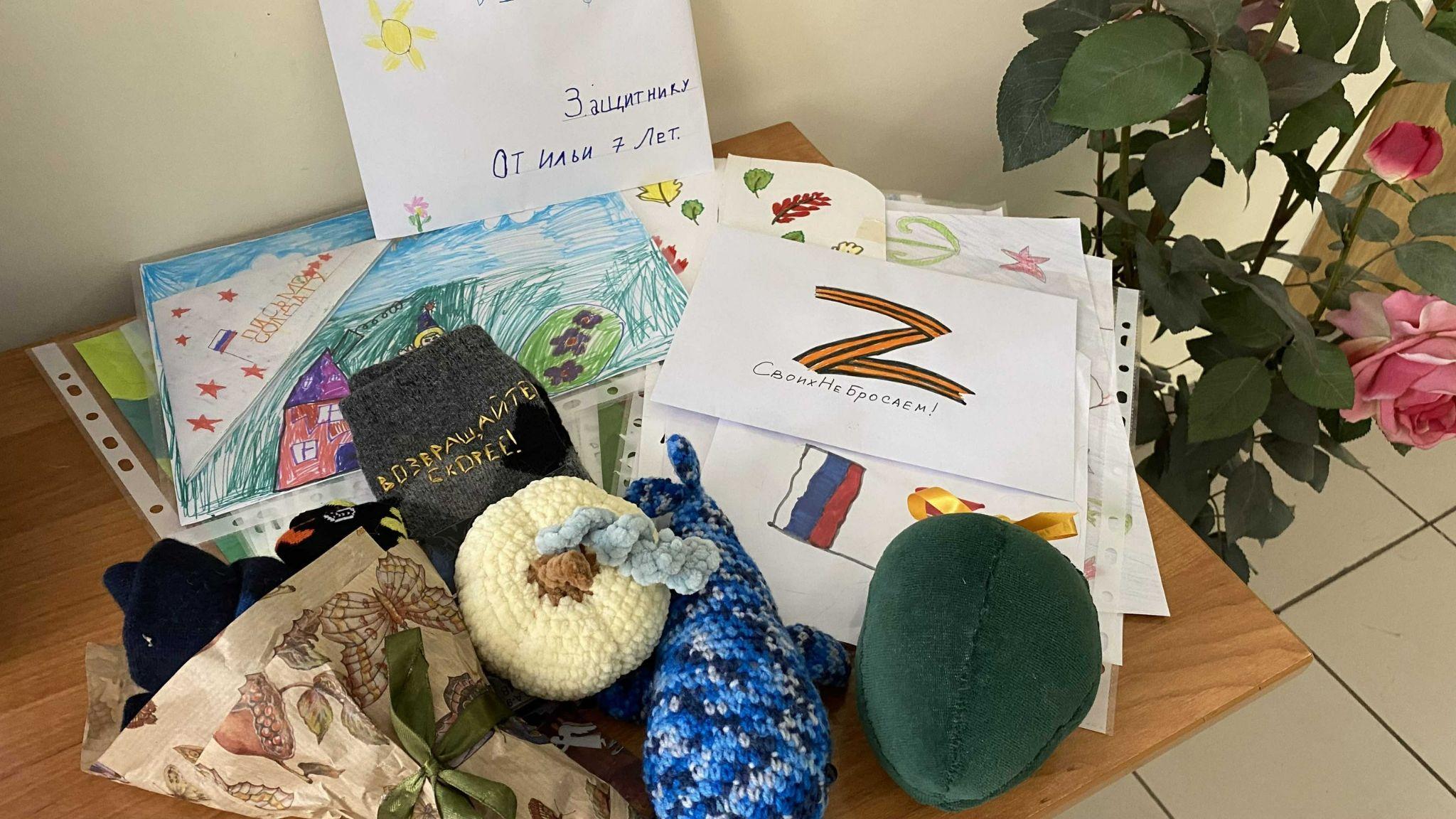 Красная гвоздика
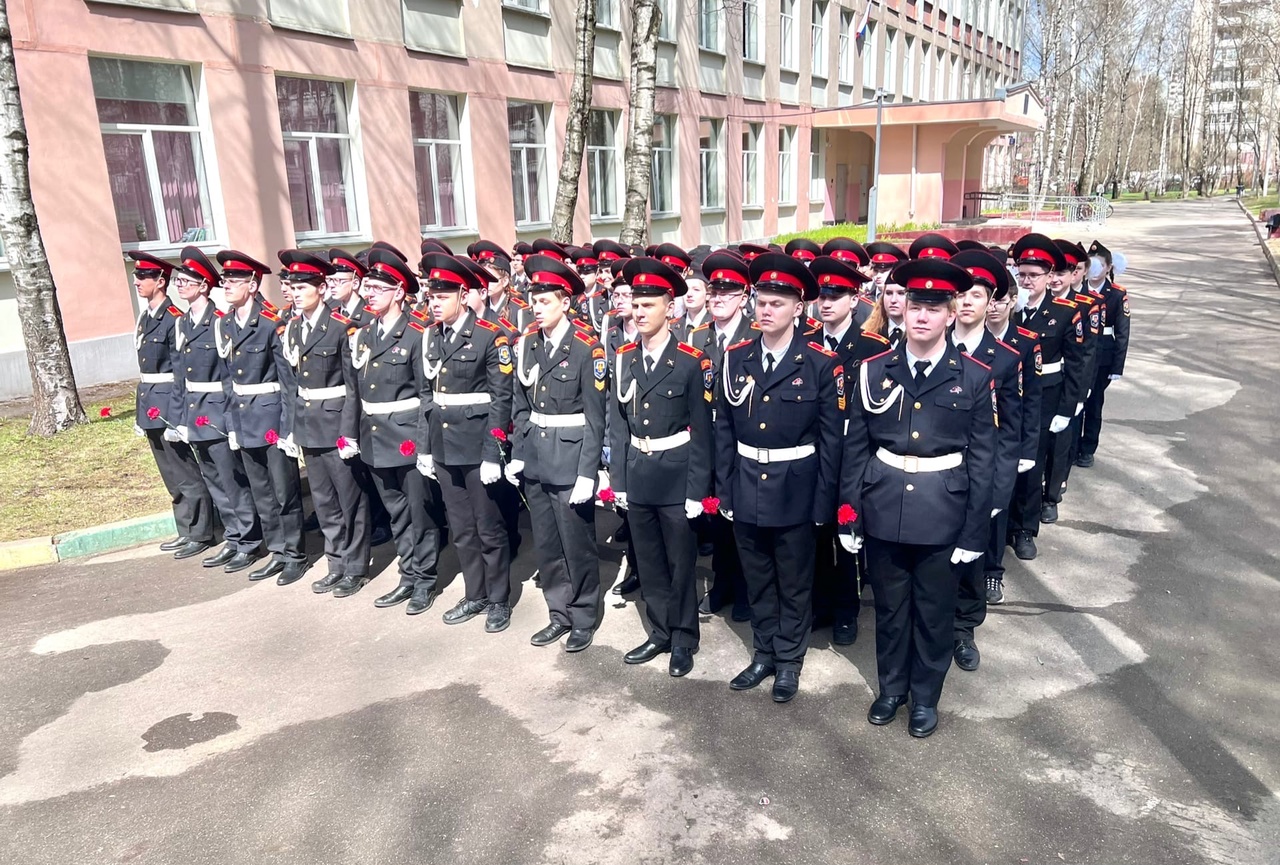 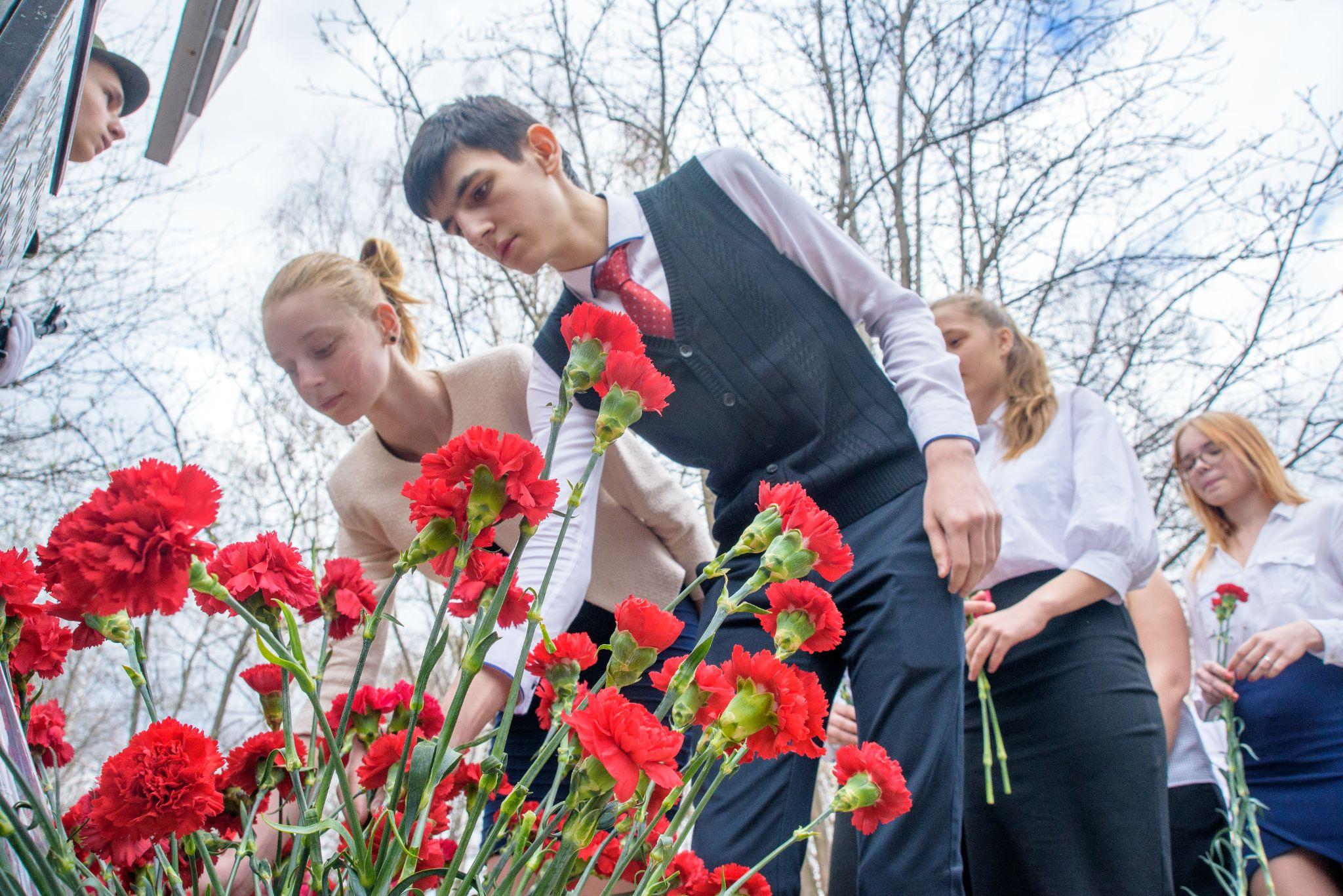 Поддержка ветеранов педагогического труда
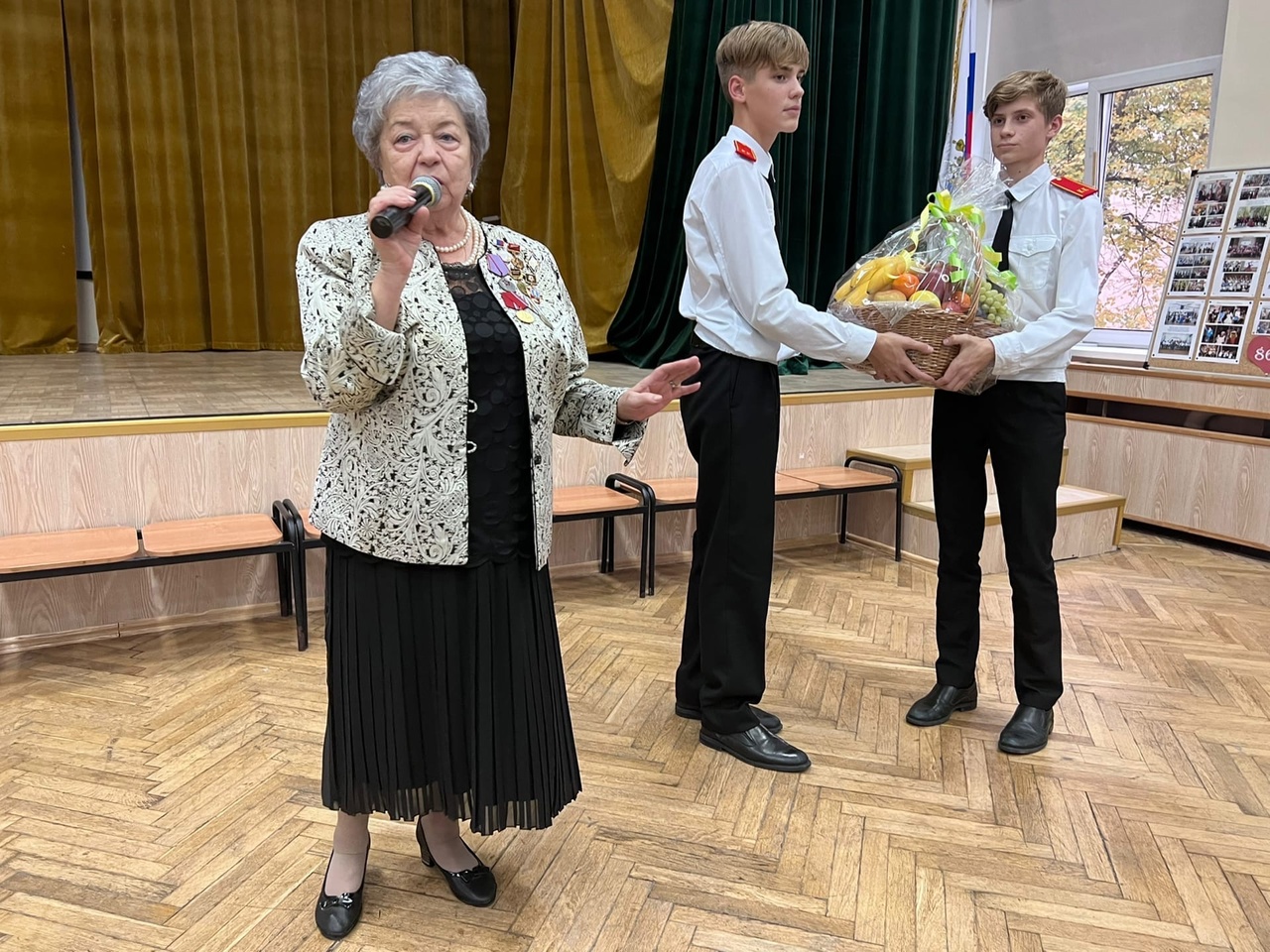 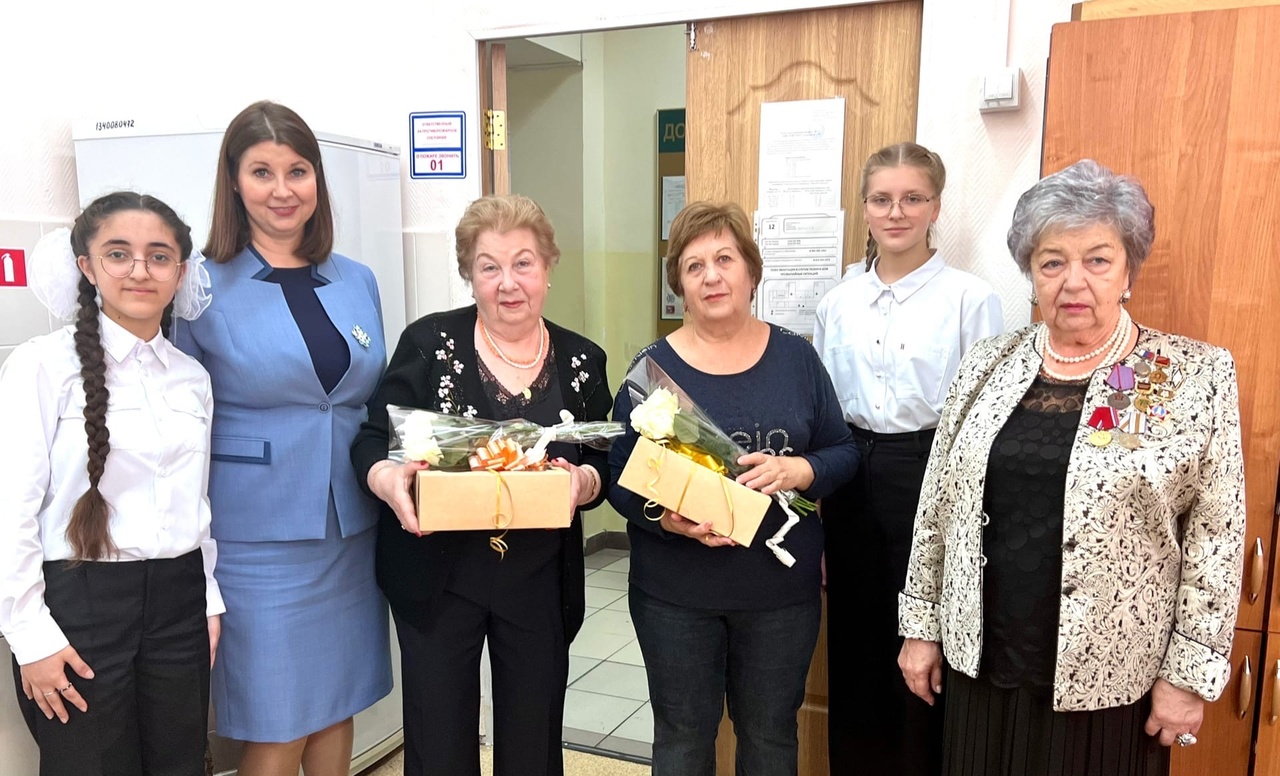 Самая теплая посылка
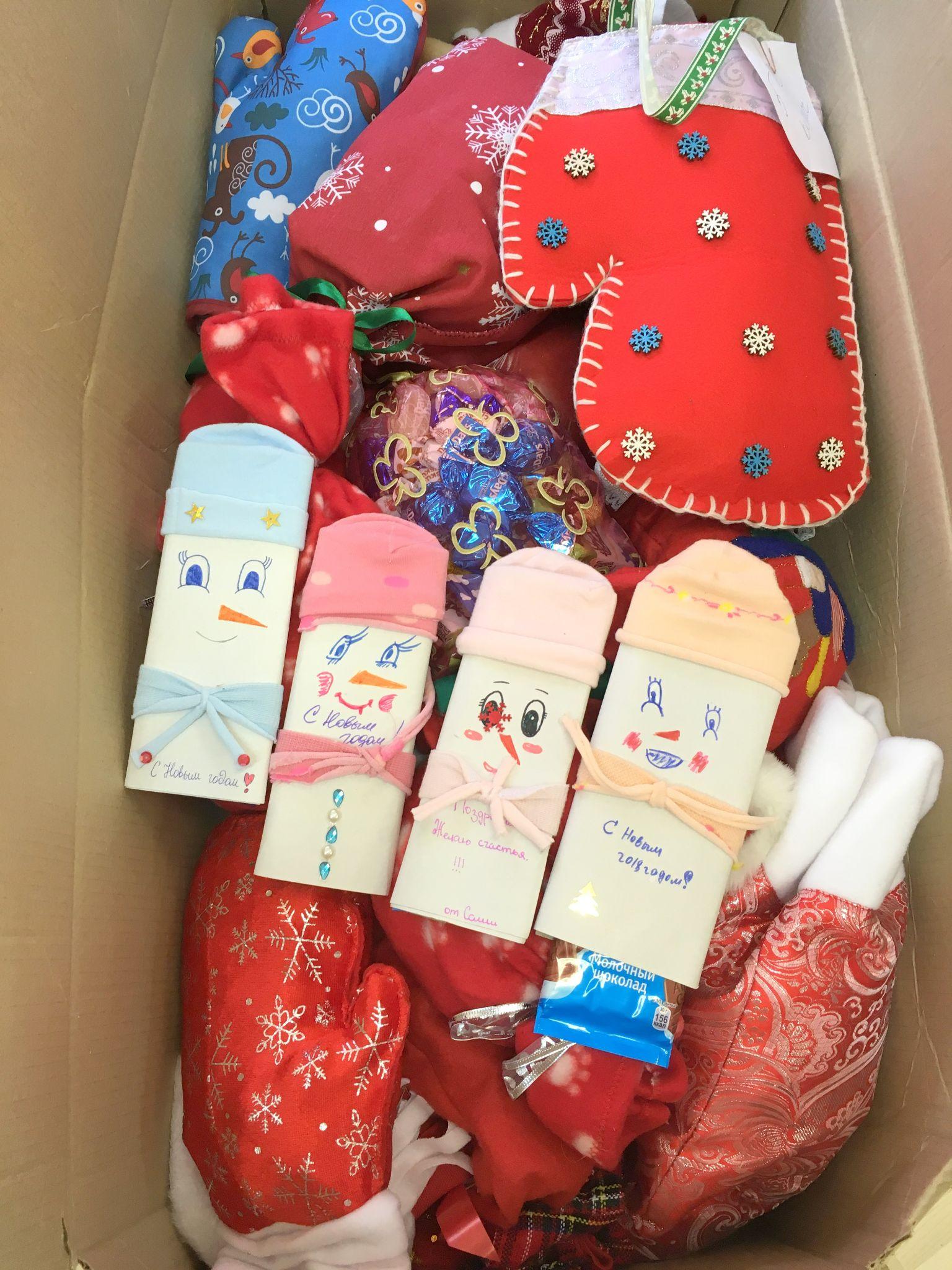 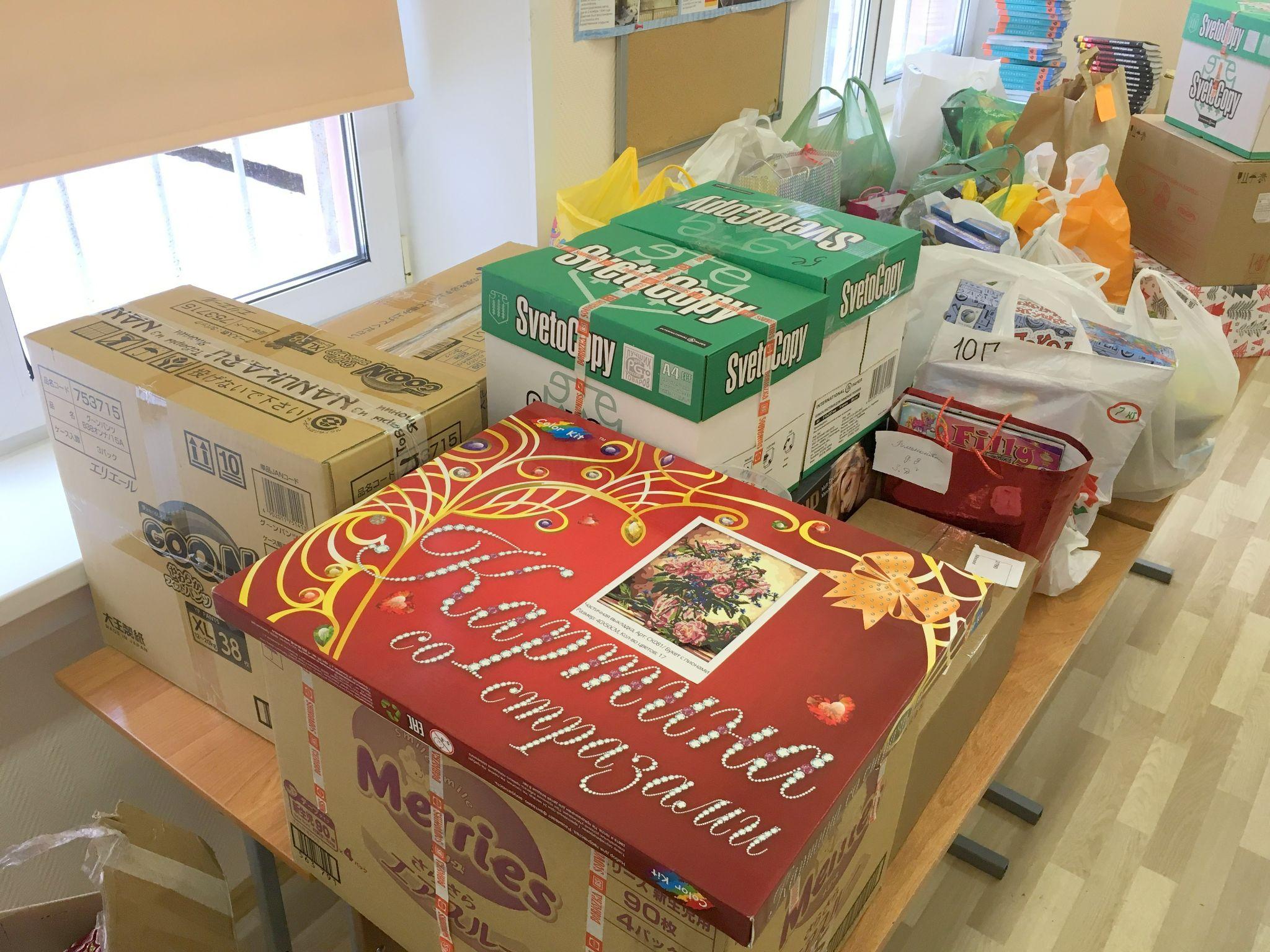 Поддержка центра содействия семейному воспитанию
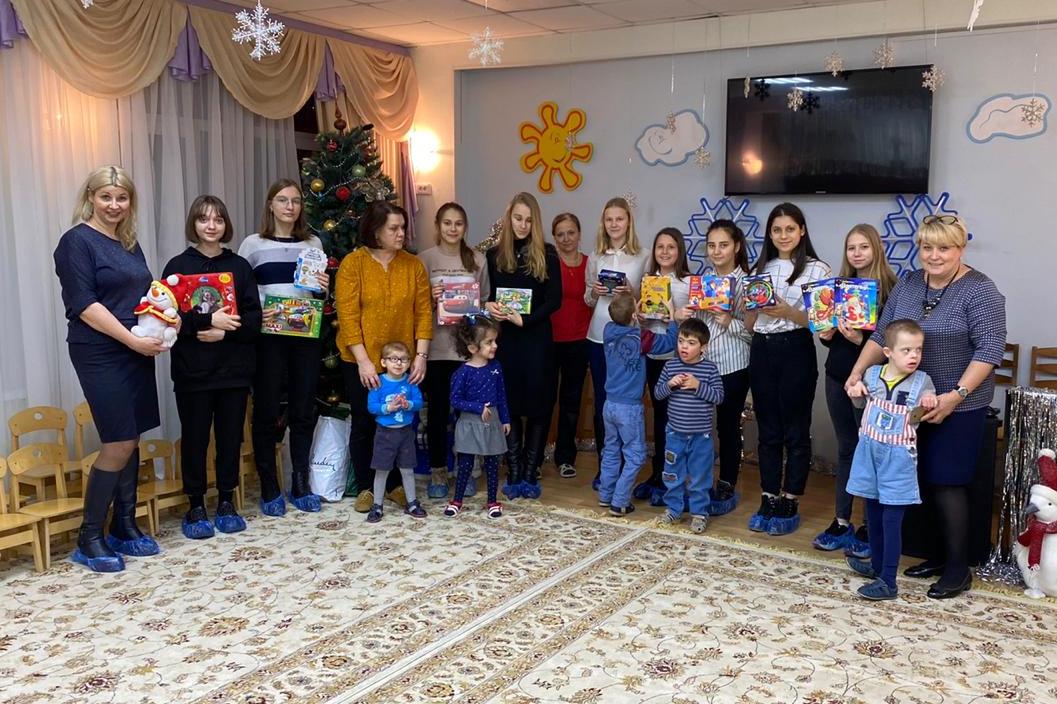 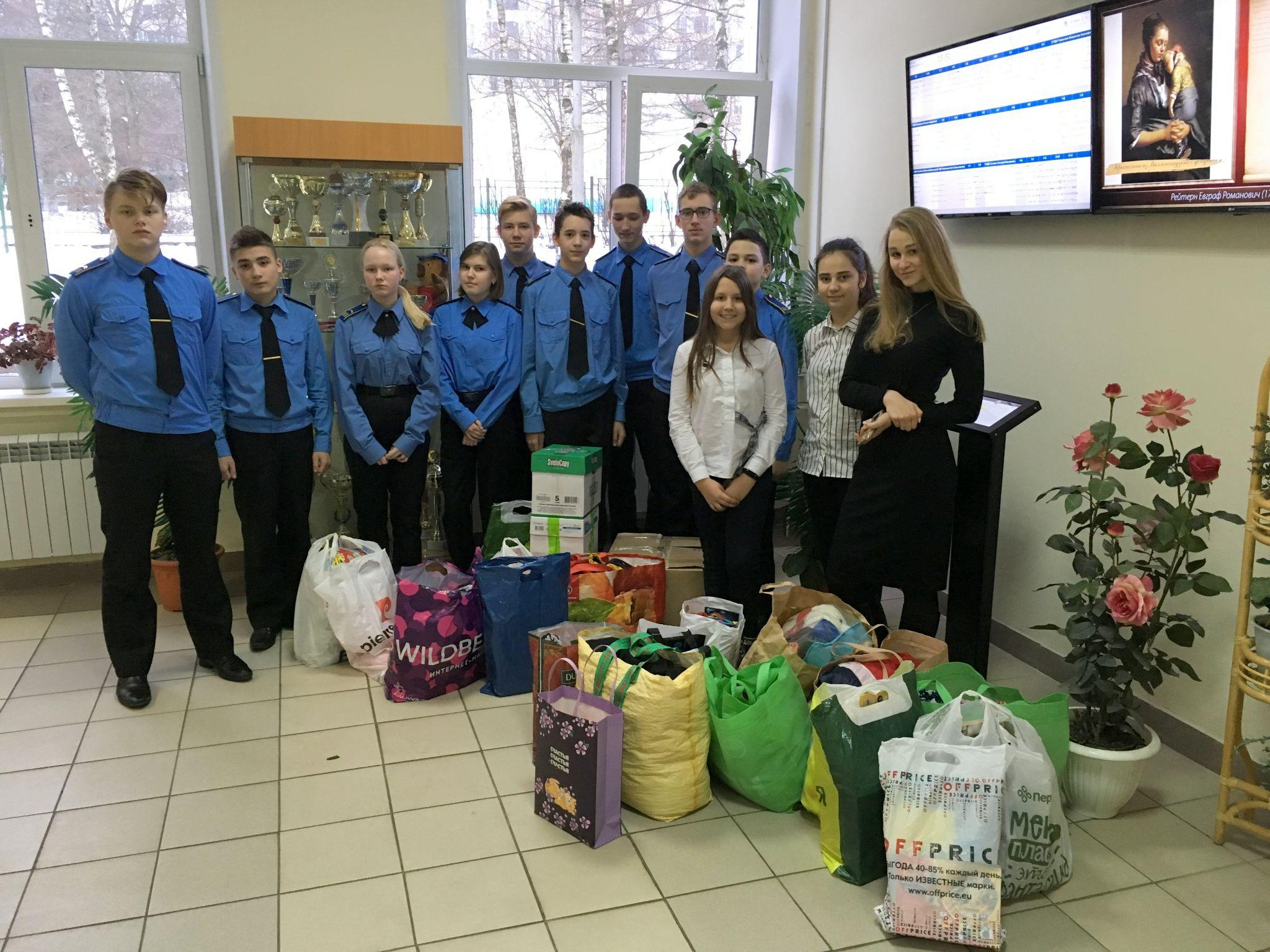 Поддержка геронтологического центра
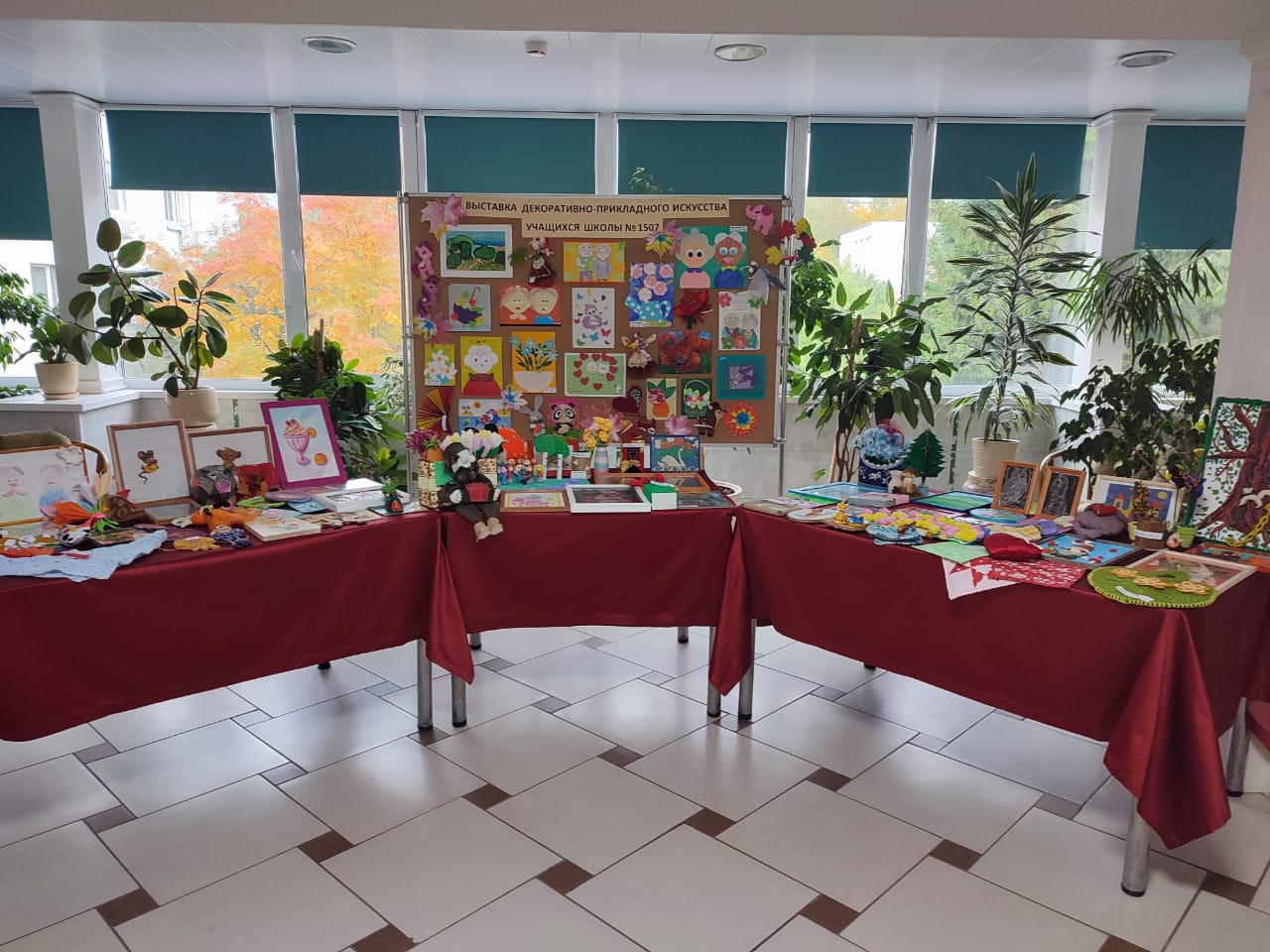 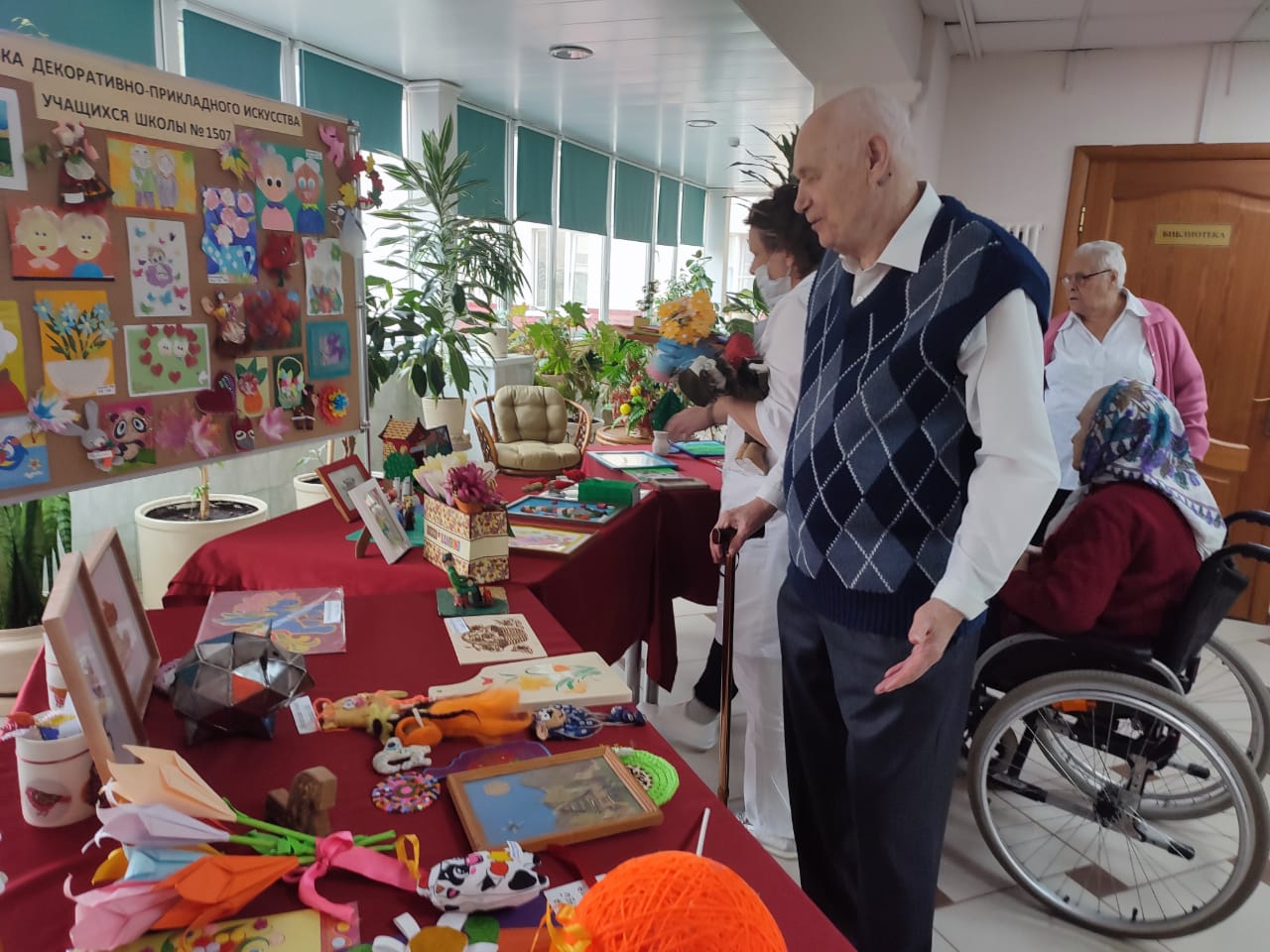 Сборы макулатуры, крышек, батареек
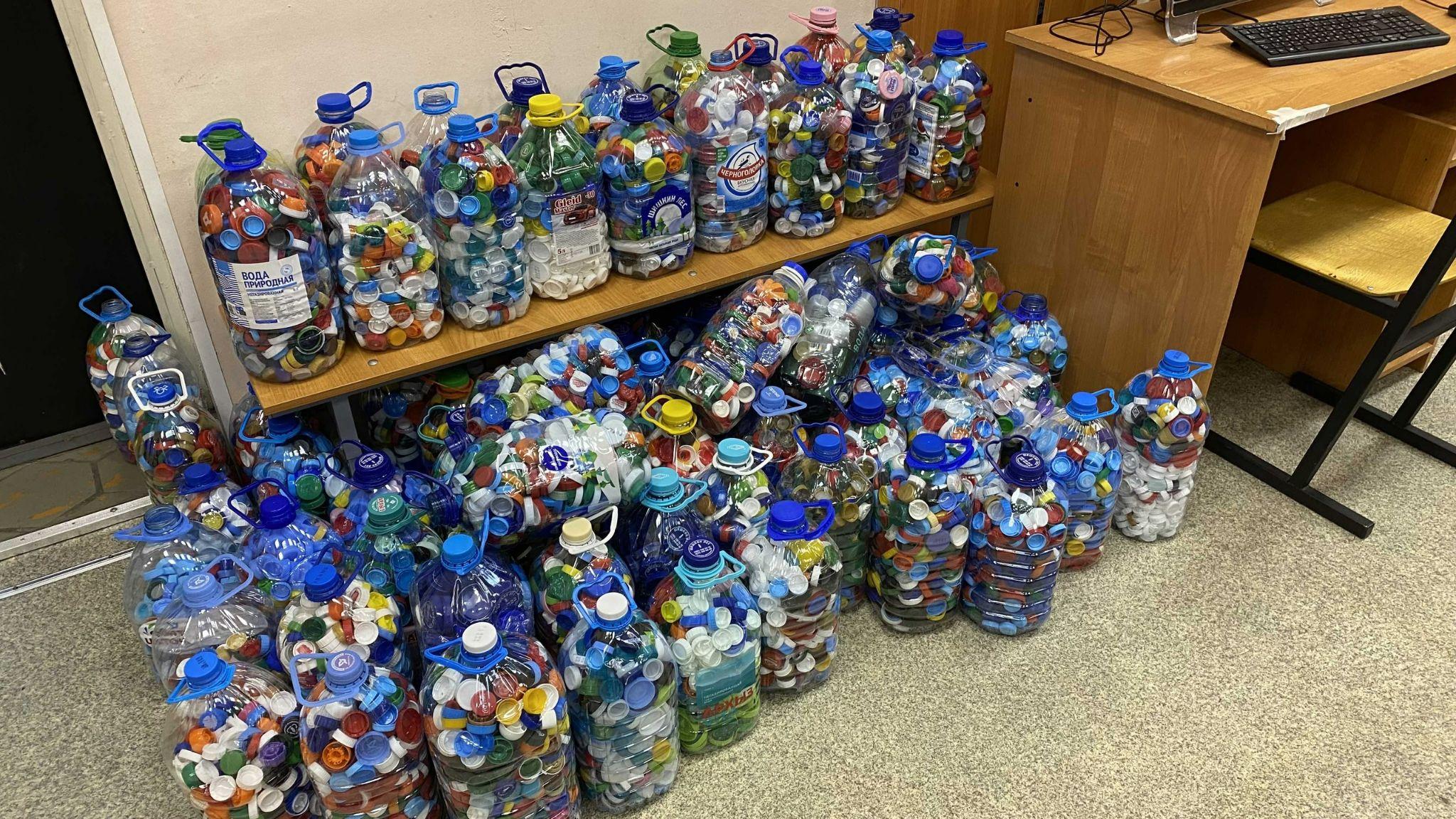 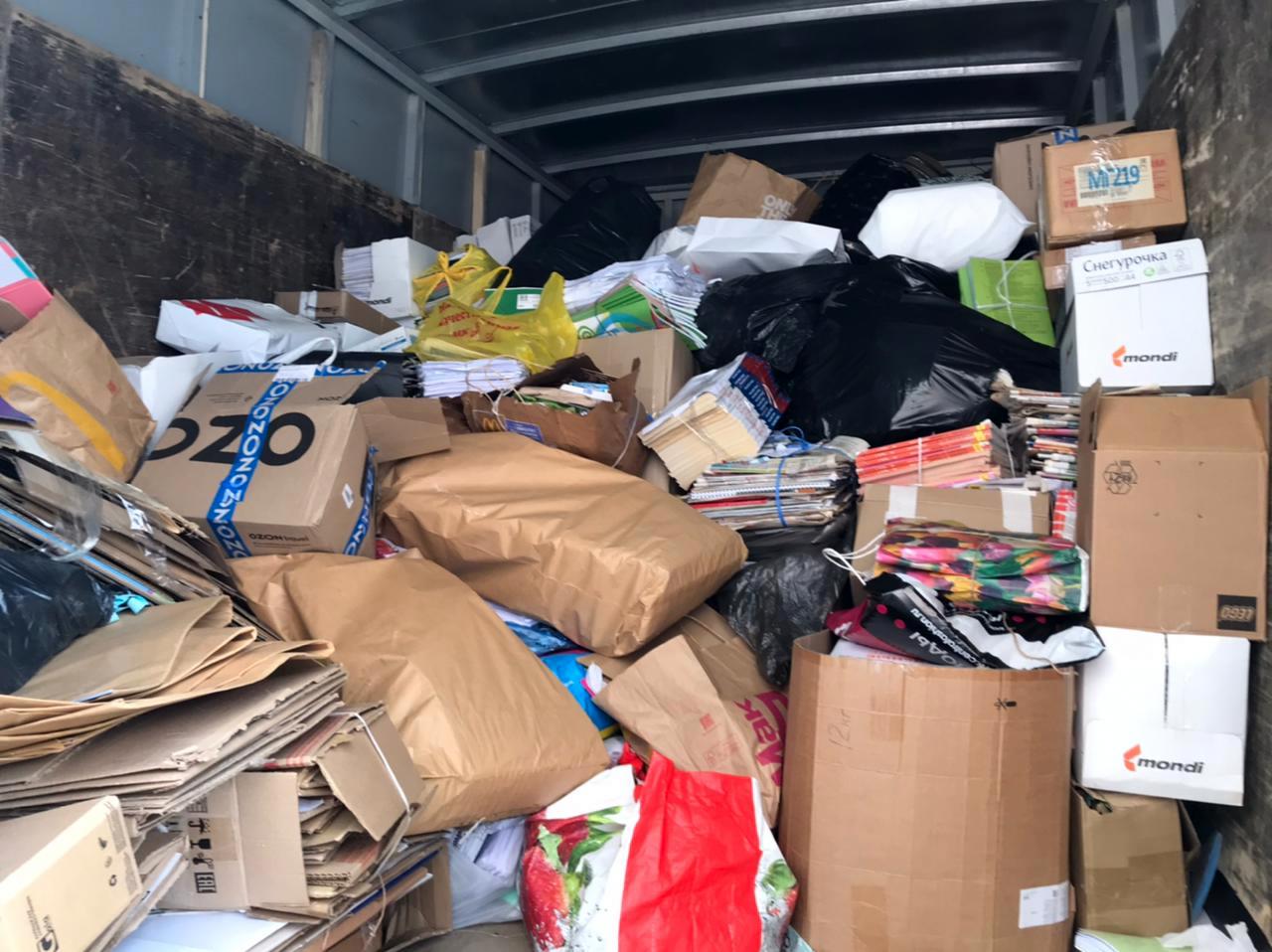 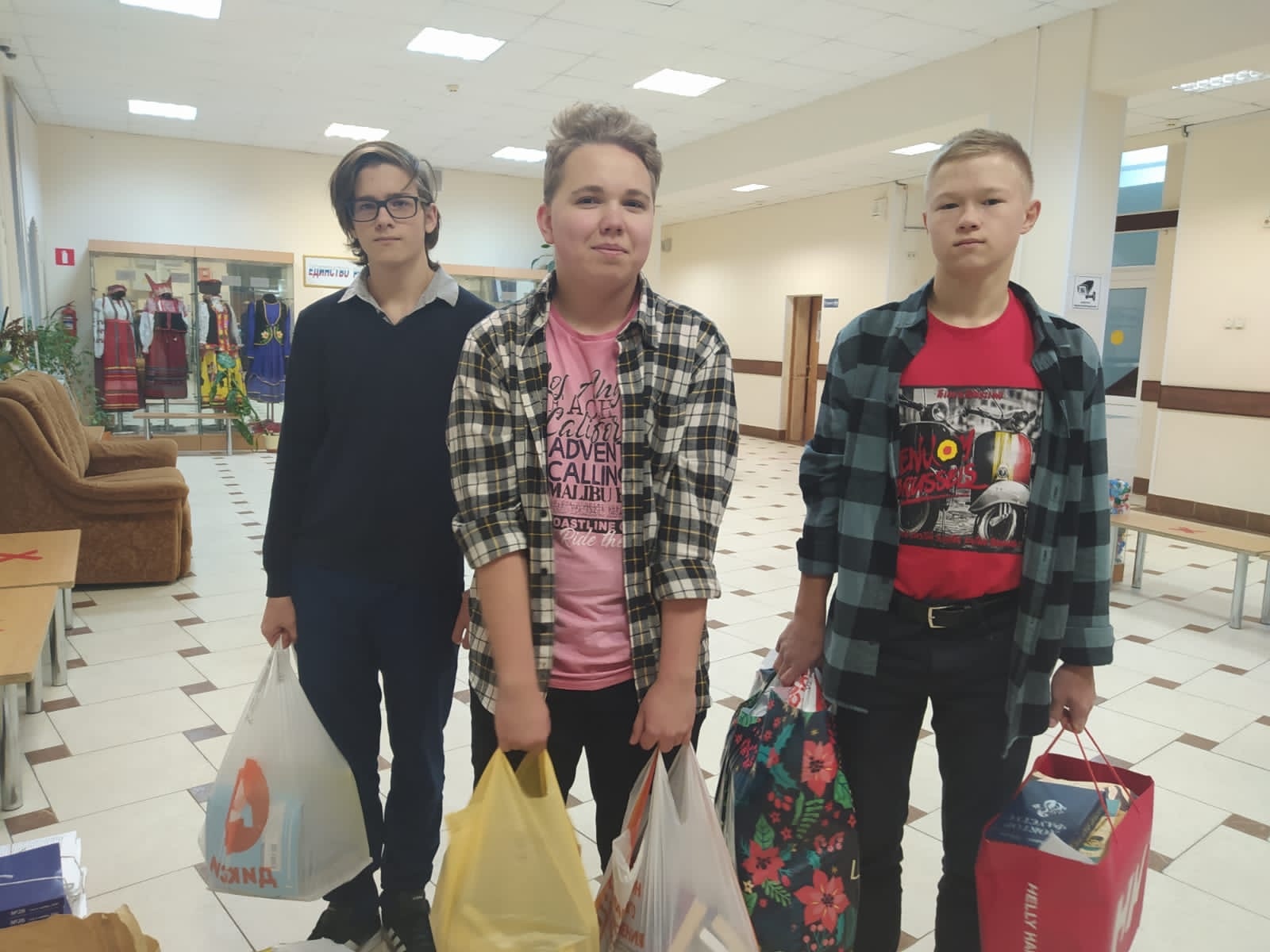 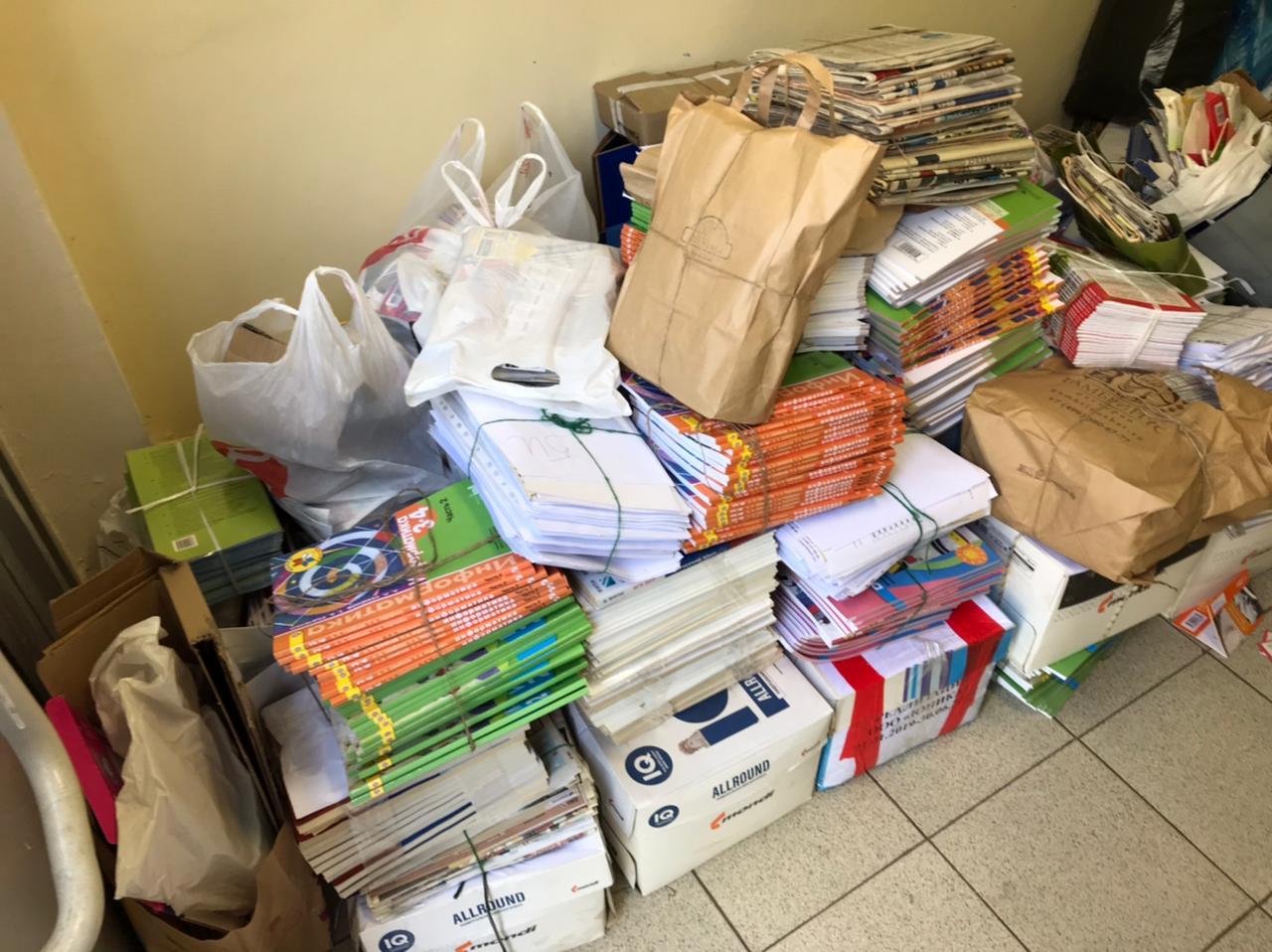 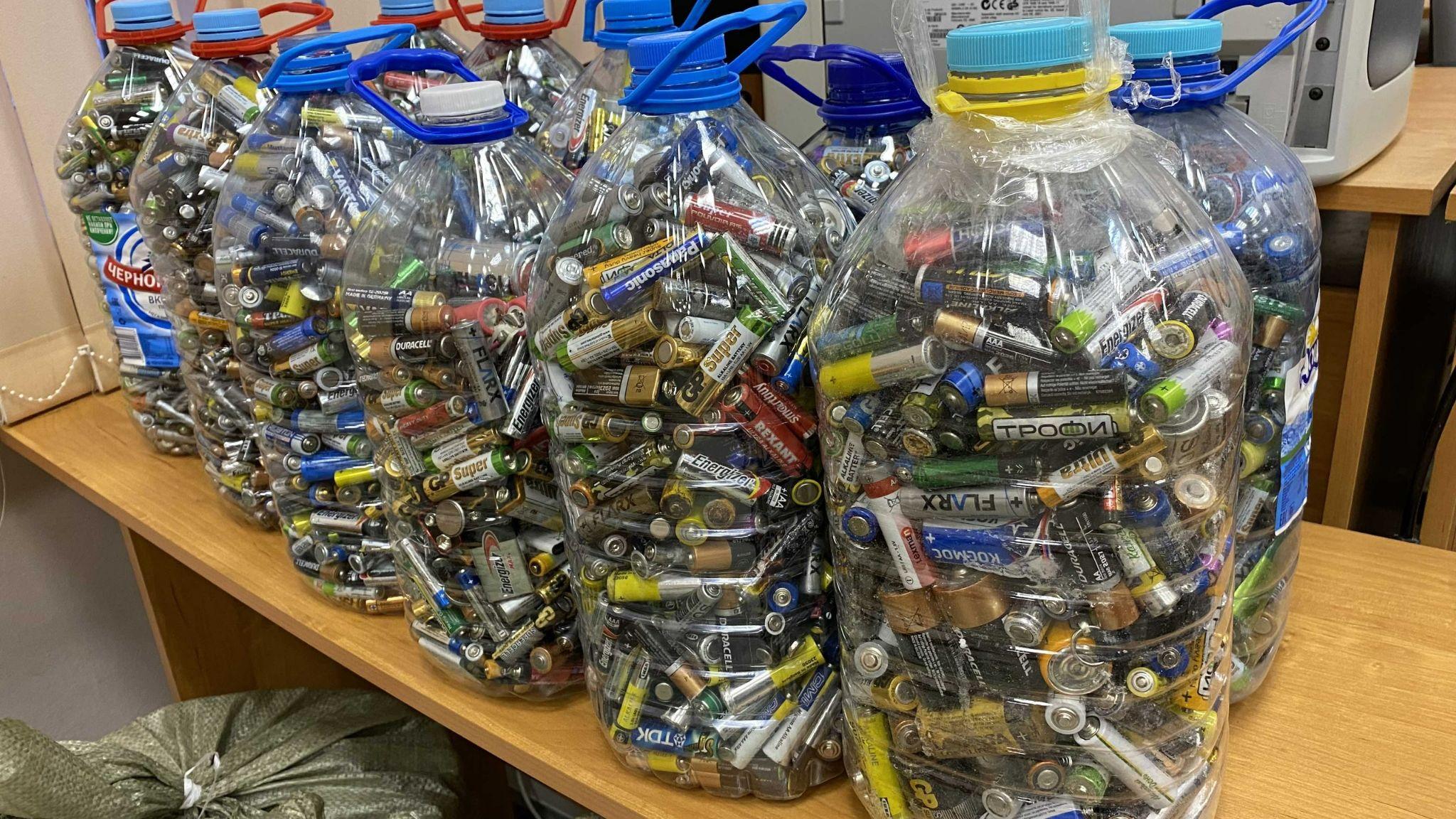